ВАКЦИНЫ И ИММУНИЗАЦИЯ
Как реализовать все преимущества иммунизации
[Speaker Notes: Эта презентация будет охватывать основы вакцин и иммунизации. Она предназначена для медицинских работников.


К концу этой презентации вы узнаете о влиянии иммунизации, о том, как работают вакцины, о безопасности вакцин, о распространенных мифах об иммунизации и о лучших методах информирования пациентов о важности иммунизации]
ИММУНИЗАЦИЯ СПАСАЕТ ЖИЗНИ И СОХРАНЯЕТ ЗДОРОВЬЕ ЛЮДЕЙ
Иммунизация спасает ежегодно до 3 миллионов жизней
Вакцины доступны для защиты от следующих 26 инфекционных заболеваний, многие другие находясь в стадии разработки:
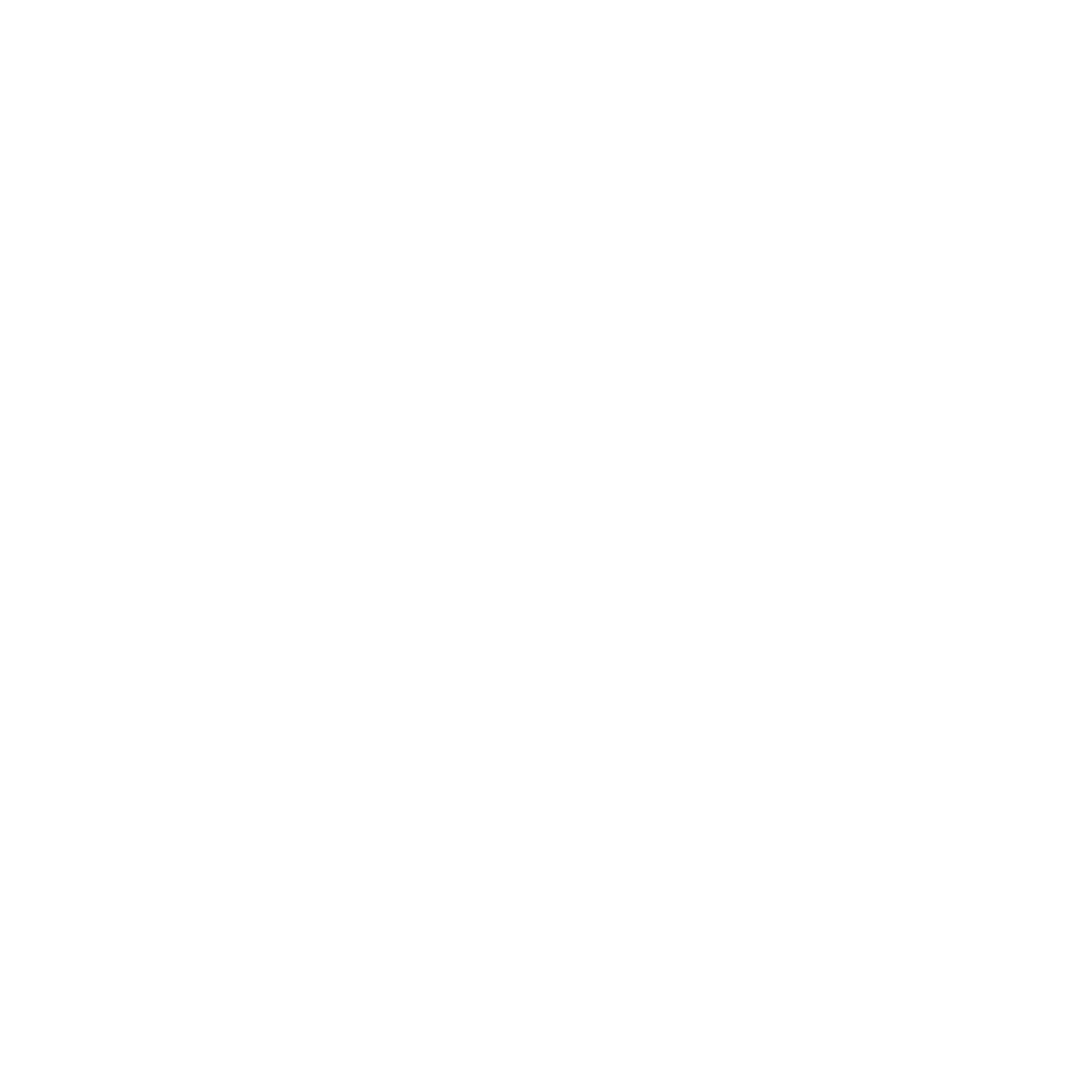 • Холера • Лихорадка Денге • Дифтерия • Гепатит A • Гепатит Б • Гепатит E • Гемофилусинфлюенца типа б (Hib) • Вирус папилломы человека • Грипп • Японский энцефалит 
• Малярия • Корь  • Менингококковый менингит • Свинка 
• Коклюш • Пневмококковая инфекция •Полиомиелит 
• Бешенство • Ротавирус • Краснуха • Столбняк • Клещевой энцефалит • Туберкулез • Брюшной тиф • Ветряная оспа 
• Желтая лихорадка
[Speaker Notes: Вакцины являются одним из самых эффективных вмешательств общественного здравоохранения в истории.

Иммунизация предотвращает до 3 миллионов смертей от болезней, предупреждаемых с помощью вакцин, ежегодно (источник: https://www.who.int/topics/immunization/en/).

Благодаря широким усилиям по иммунизации показатели заболеваемости, вызванной болезнями, предупреждаемыми с помощью вакцин, значительно снизились.

Наука о вакцинах постоянно развивается. В настоящее время имеются вакцины для защиты от 26 инфекционных заболеваний, и многие другие находятся в стадии разработки (источник: https://www.who.int/immunization/diseases/en/).]
ВАКЦИНЫ МОГУТ ИСКОРЕНИТЬ БОЛЕЗНИ, НО СНИЖЕНИЕ ОХВАТА СТАВИТ ПОД УГРОЗУ ПРОГРЕСС
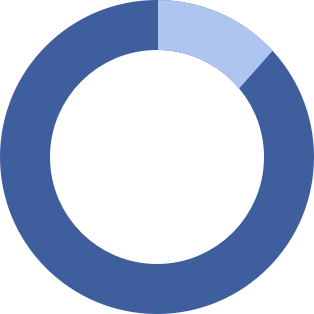 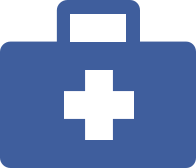 86%
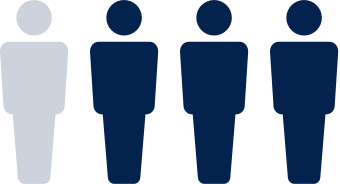 99%
[Speaker Notes: Вакцины играют важную роль в предотвращении болезней и смерти в общинах по всему миру.

Усилия по иммунизации привели к ликвидации оспы и почти полной ликвидации полиомиелита, причем число случаев дикого полиовируса сократилось более чем на 99%, с 350 000 случаев в 1988 году до 33 случаев в 2018 году (источник: http://polioeradication.org/polio-today/polio-now/).

Это огромные достижения, которые казались невозможными всего несколько десятилетий назад, но еще предстоит проделать большую работу, прежде чем мы сможем полностью реализовать потенциал вакцин. Последние данные показывают, что глобальный охват вакцинацией остался на уровне 86 процентов (источник: https://www.who.int/news-room/fact-sheets/detail/immunization-coverage)

В некоторых районах уровень охвата вакцинацией снизился, что привело к вспышкам. В 2017 году вспышки кори, вызванные снижением охвата вакцинацией, затронули 1  из 4 европейских стран после того, как в 2016 году было зарегистрировано рекордно низкое число случаев заболевания (источник: http://www.euro.who.int/en/media-centre/sections/press-releases/2018/europe-observes-a-4-fold-increase-in-measles-cases-in-2017-compared-to-previous-year)

Медицинские работники играют важную роль в обеспечении того, чтобы люди не только получали жизненно важные вакцины, но и понимали постоянную важность иммунизации в современном мире.]
КАК РАБОТАЮТ ВАКЦИНЫ
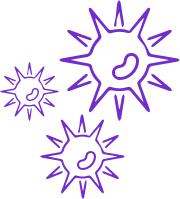 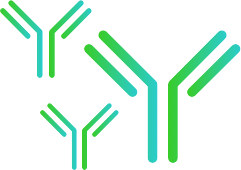 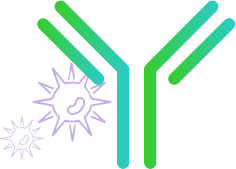 Тело подвергается воздействию ослабленного или мертвого патогена
Иммунные клетки организма вырабатывают антитела, чтобы атаковать патоген
Если организм снова подвергается воздействию патогена, то организм будет подготовлен с помощью антител
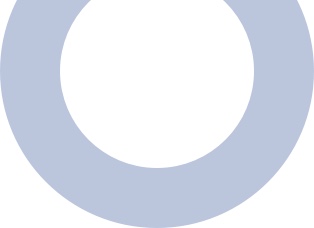 [Speaker Notes: Вакцины способны достичь этих преимуществ, имитируя естественную инфекцию, но с меньшим риском заболевания.

Когда человек подвергается воздействию патогенных микроорганизмов, вызывающих инфекционные заболевания в результате естественной инфекции, иммунная система организма реагирует на это тем, что его иммунные клетки, такие как лейкоциты, реплицируются и нацеливаются на эти патогены с помощью антител, которые представляют собой белки крови, которые связываются с патогенами и уничтожают их. (источник: https://www.cdc.gov/vaccines/terms/glossary.html).

После уничтожения патогена иммунные клетки распадаются, и активность иммунной системы возвращается к нормальным уровням, но ключевые клетки, известные как клетки памяти, остаются.

Если человек подвергается воздействию того же патогена в будущем, эти клетки памяти способны идентифицировать патоген и невероятно быстро реагировать с помощью соответствующих антител - часто еще до того, как человек может почувствовать себя больным от иммунного ответа - и предотвратить заболевание.]
ВАКЦИНЫ ЗАЩИЩАЮТ ОБЩЕСТВО
КОММУНИТАРНЫЙ ИММУНИТЕТ
Когда достаточная часть населения обладает иммунитетом к инфекционному заболеванию, то делает его распространение от одного человека к другому маловероятным.

ПОРОГ ОХВАТА
Минимальный процент людей, иммунных к заболеванию, который необходим для предотвращения вспышки.
Только6
[Speaker Notes: Вакцины могут защитить не только человека. Это известно как коммунитарный иммунитет (или стадный иммунитет). Коммунитарный иммунитет возникает, когда достаточное количество людей в популяции защищены от инфекционного заболевания, чтобы значительно прервать передачу заболевания (источник: https://www.cdc.gov/vaccines/terms/glossary.html)

Порог заболевания - это минимальный процент людей с иммунной системой, которые необходимы сообществу для предотвращения вспышки. Пороги, необходимые для достижения коммунитарного иммунитета, варьируют от болезни к болезни; чем более заразен возбудитель, тем выше должен быть порог иммунитета для защиты сообщества.

Коммунитарный иммунитет особенно важен для защиты здоровья пожилых людей, детей младшего возраста и лиц с ослабленной иммунной системой, которые могут не иметь возможности получать вакцины.

Источник:
страны ЕС/ЕЭЗ достигли порога охвата в 95%, необходимого для предотвращения вспышек кори в 2017 году
https://ecdc.europa.eu/en/publications-data/vaccination-coverage-second-dose-measles-containing-vaccine-eueea-2017]
КОГДА НИКТО НЕ ИММУНИЗИРОВАН
Болезнь распространяется среди населения
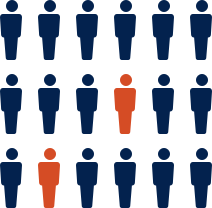 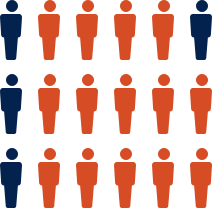 ВАКЦИНЫ ЗАЩИЩАЮТ ОБЩЕСТВО
КОГДА ЧАСТЬ НАСЕЛЕНИЯ ИММУНИЗИРОВАНА
Болезнь распространяется среди части населения
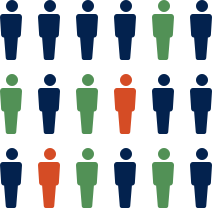 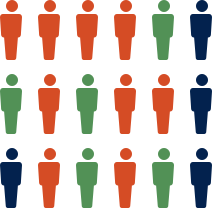 КОГДА БОЛЬШИНСТВО НАСЕЛЕНИЯ ИММУНИЗИРОВАНА
Не иммунизированны, но все еще здоровы
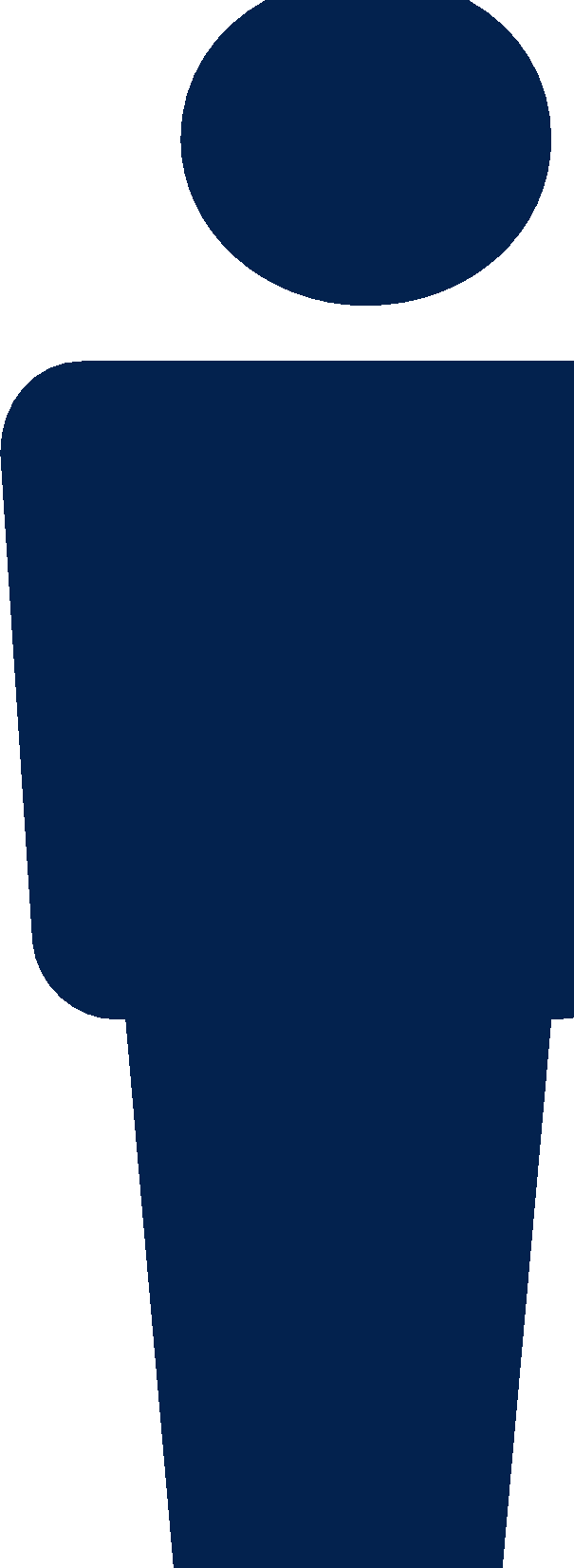 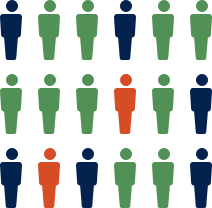 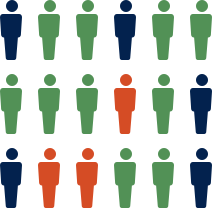 Иммунизированны и здоровы
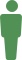 Распространение болезни ограничено
Не иммунизированны, больны и заразны
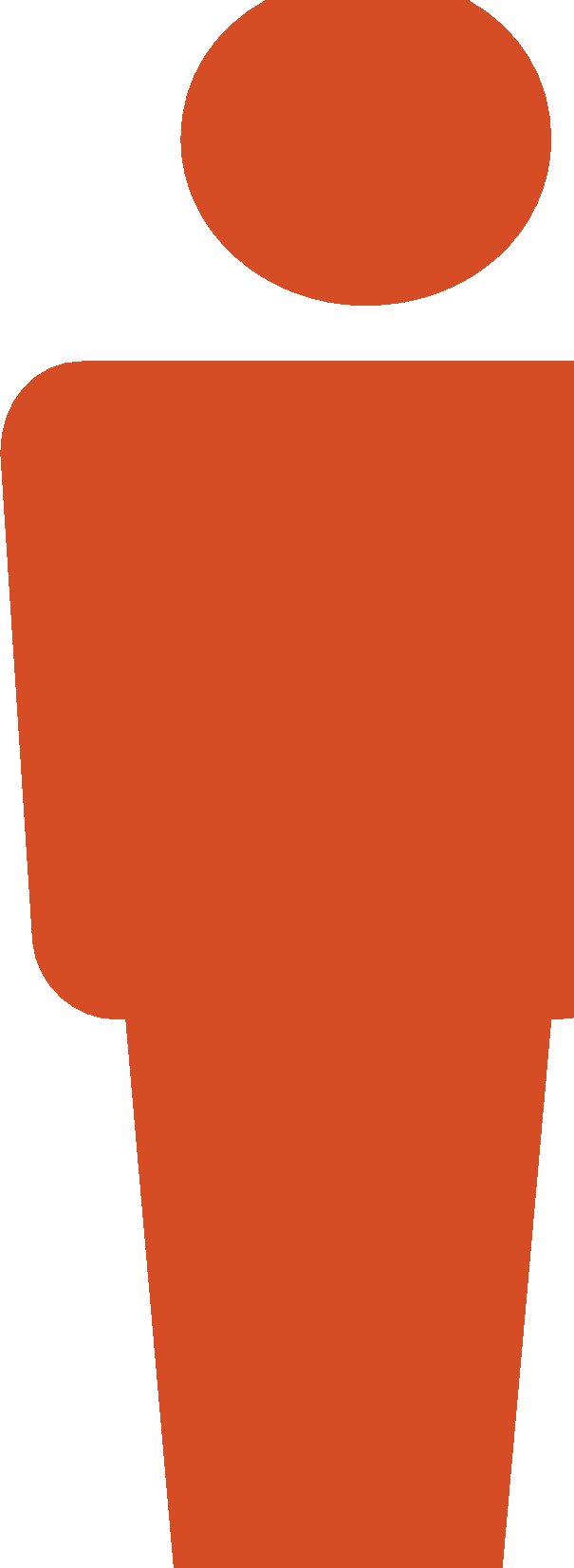 ВИДЫ ВАКЦИН
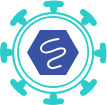 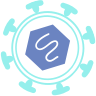 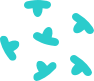 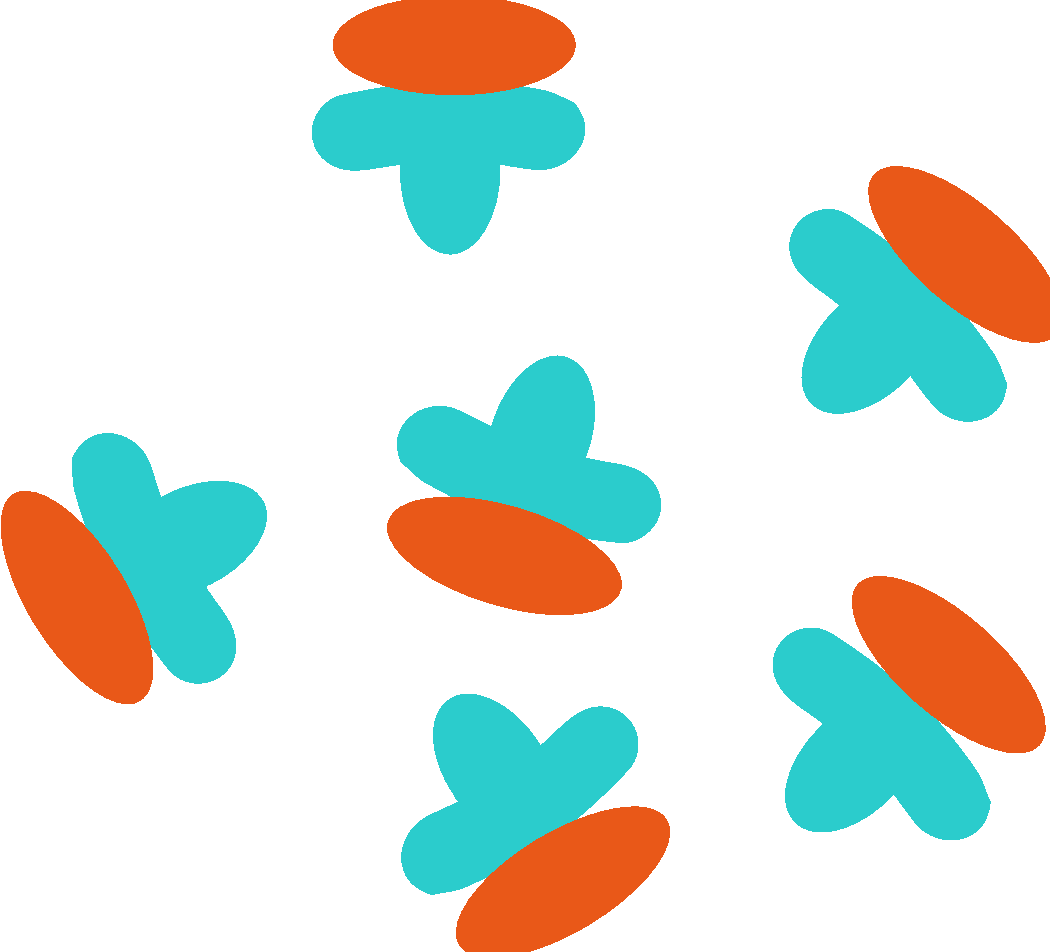 [Speaker Notes: Глобально рекомендуемые вакцины делятся на четыре основные категории (источник: https://www.vaccines.gov/basics/types/index.html):

Живые ослабленные вакцины - используют ослабленную форму возбудителя, которая не вызывает заболевания. Эти вакцины создают сильный и длительный иммунный ответ; Одна или две дозы большинства живых вакцин могут обеспечить защиту на всю жизнь. Примеры живых ослабленных вакцин включают вакцины против кори, эпидемического паротита, краснухи (MMR) и вакцины против ротавируса и ветряной оспы. 

Инактивированные вакцины - используют убитую форму возбудителя. Инактивированные вакцины, как правило, не обеспечивают такую же защиту, как и живые ослабленные вакцины, поэтому со временем необходимо вводить несколько доз, чтобы вызвать постоянный иммунитет. Эти дополнительные дозы называются бустерные дозы. Примеры инактивированных вакцин включают вакцины против гепатита А, гриппа и бешенства.

Субъединичные вакцины - как инактивированные вакцины, субъединичные вакцины не содержат живых патогенов, но они отличаются тем, что содержат только отдельные антигенные части патогена - части, которые необходимы для вызывания защитного иммунного ответа. Они также требуют бустерных доз. Примеры субъединичных вакцин включают Hib, HPV и пневмококковые вакцины.

Токсоид - используют токсин (вредный продукт), вырабатываемый возбудителем, вызывающим заболевание. Это означает, что иммунный ответ направлен на токсин, а не на весь патоген. Они могут потребовать дополнительных доз. Примерами токсоидных вакцин являются вакцины против дифтерии и столбняка.]
ДОЗИРОВКА ВАКЦИН НА ПРОТЯЖЕНИИ  ЖИЗНИ
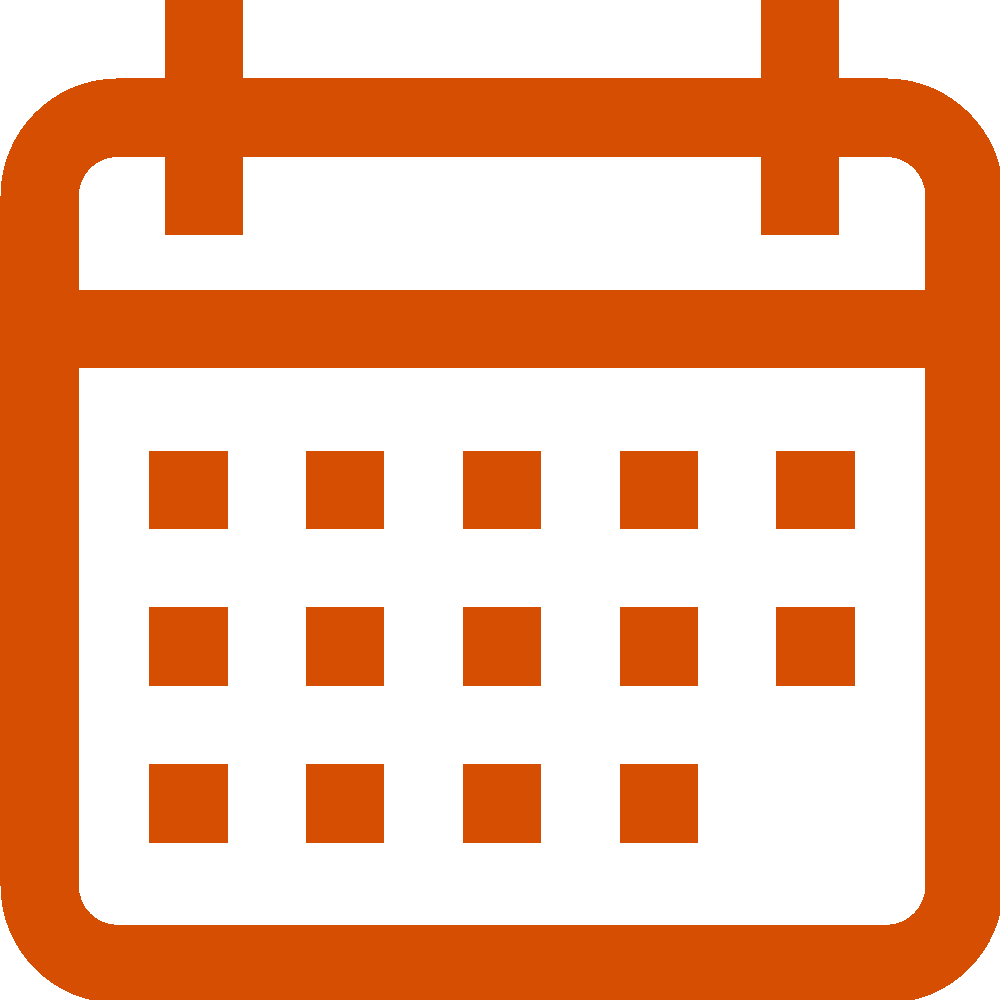 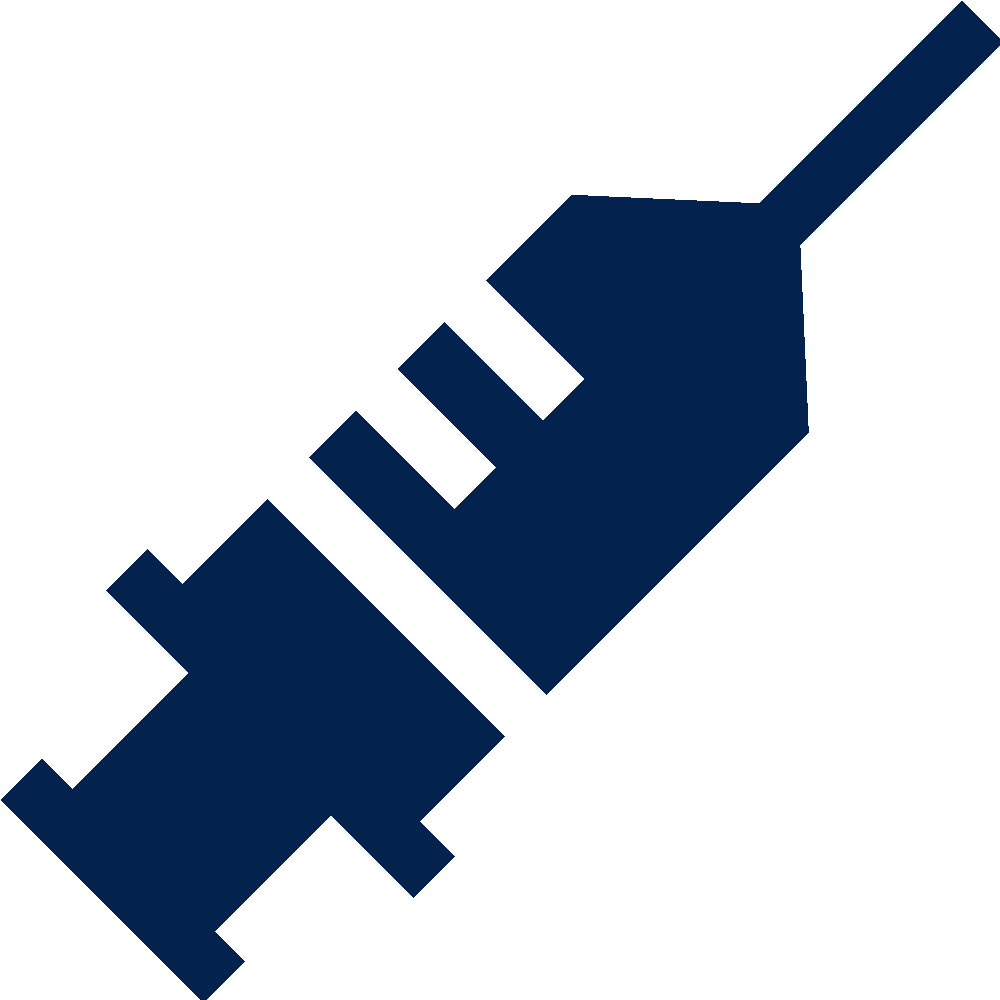 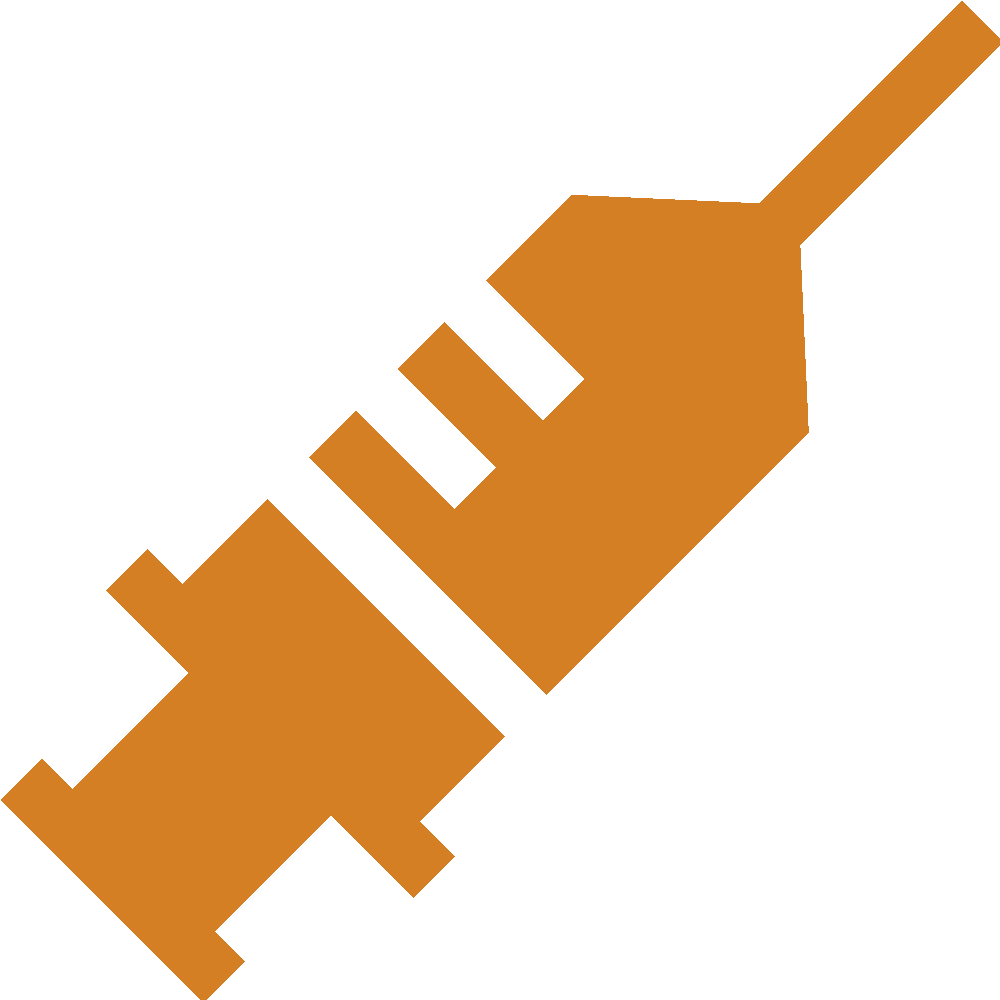 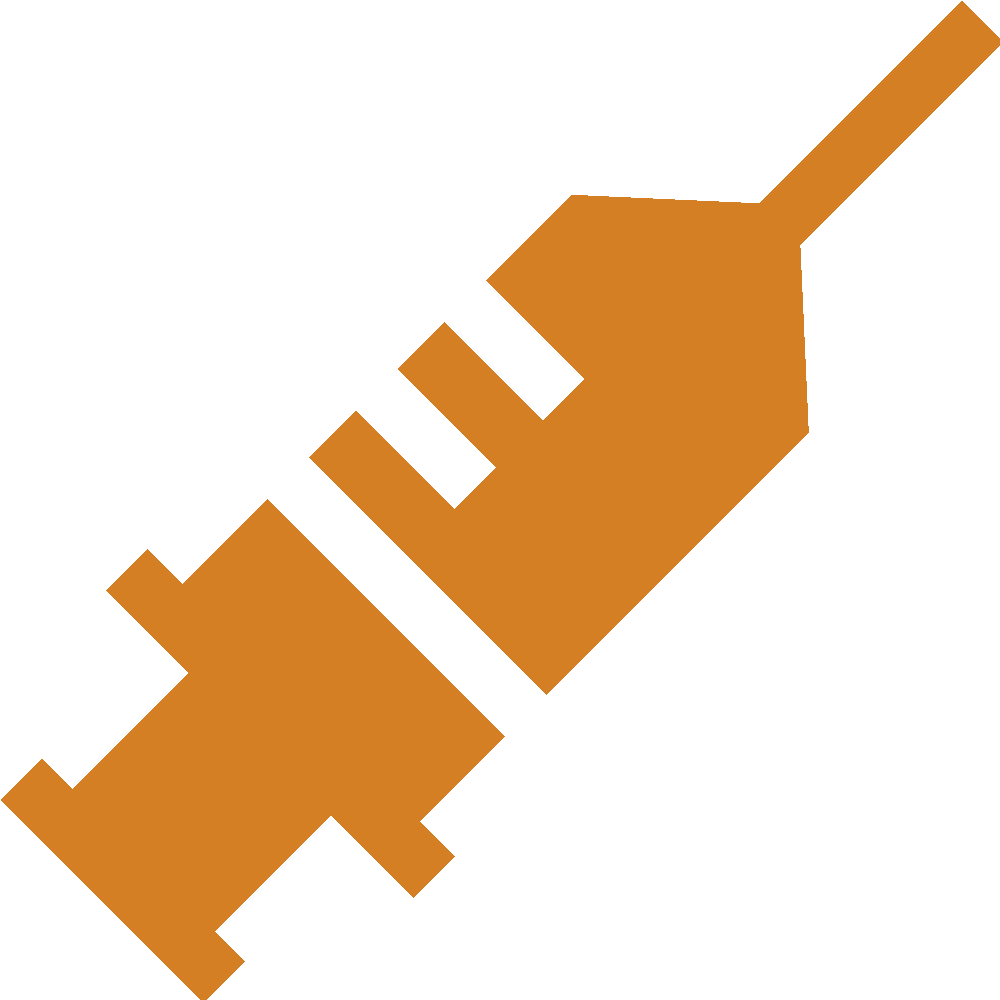 ВАКЦИНЫ НЕ ТОЛЬКО ДЛЯ ДЕТЕЙ - ДЛЯ СТАРШЕГО НАСЕЛЕНИЯ НЕОБХОДИМА ОСОБАЯ ЗАЩИТА ОТ НЕКОТОРЫХ ЗАБОЛЕВАНИЙ.
[Speaker Notes: Различные типы вакцин означают, что сроки и дозы вакцин могут различаться (источник: https://www.chop.edu/centers-programs/vaccine-education-center/vaccine-safety/dosing-safety).

Некоторые вакцины лучше всего могут защитить наибольшее количество людей, если их получяют более одного раза. Вакцина против ветряной оспы является одним из примеров этого: после 1 дозы 78 из 100 взрослых будут защищены, но после второй дозы будут защищены 99 из 100 взрослых. Всем рекомендуется получить вторую дозу, поскольку она безопасна для приема и обеспечивает защиту большего числа людей.

Некоторые вакцины обеспечивают большую реакцию и более высокий уровень защиты после второй дозы. Haemophilusinfluenzae типа b или Hib является примером этого.

Некоторым нужно несколько доз для получения сильнейшего иммунного ответа. Вакцины DTaP являются примером этого.

Некоторые вакцины защищают от болезнетворных микроорганизмов, которые мутируют так часто, что старые версии вакцин не обеспечивают защиту. Вакцины против гриппа являются примером этого, новые вакцины против гриппа рекомендуются каждый год.

Важно, чтобы поставщики медицинских услуг пересматривали рекомендации по дозировке для каждой вакцины, чтобы гарантировать, что пациенты соблюдают рекомендации по иммунизации на протяжении всей своей жизни, от рождения до  зрелого возраста.]
КОМПОНЕНТЫ ВАКЦИН: БЕЗОПАСНОСТЬ И ЭФФЕКТИВНОСТЬ
Обеспечивают иммунитет
Антигены
Адъюванты
Хранение вакцин безопасными и долгосрочными
Консерванты
Стабилизаторы
Используется при производстве вакцин
Клеточные материалы
Инактивирующие ингредиенты
Антибиотики
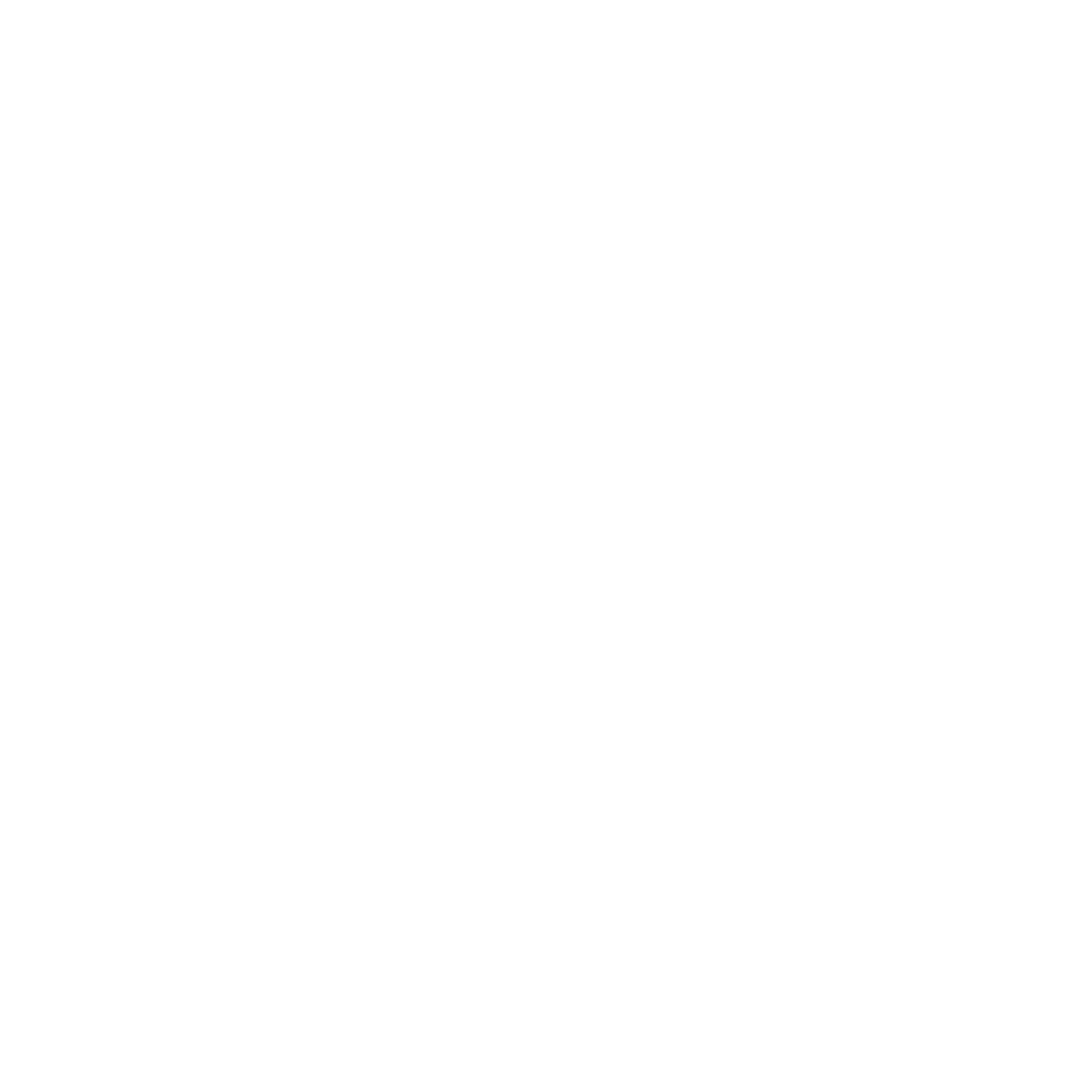 [Speaker Notes: В современных вакцинах используются только те ингредиенты, которые необходимы им для обеспечения безопасности и эффективности. 
Каждый ингредиент в вакцине служит определенной цели (источник: https://www.vaccines.gov/basics/vaccine_ingredients/index.html).

Например, ингредиенты вакцины могут помочь обеспечить иммунитет (защиту) от конкретного заболевания:
Антигены - это очень небольшое количество слабых или мертвых патогенов, которые могут вызывать заболевания. Они помогают иммунной системе научиться бороться с инфекциями быстрее и эффективнее. Вирус гриппа является примером антигена.
Адъюванты, которые содержатся в некоторых вакцинах, представляют собой вещества, которые помогают иммунной системе более сильно реагировать на вакцины. Это повышает иммунитет против заболевания. Алюминий является самым распространенным металлом в мире, который содержится в растениях, почве, воде и воздухе. Количество алюминия в вакцинах низкое и строго регулируется.

Некоторые ингредиенты помогают убедиться, что вакцина продолжает работать так, как она должна, и что она не содержит посторонних патогенов. Например: 
Консерванты защищают вакцину от внешних бактерий или грибка. Сегодня консерванты обычно используются во флаконах (контейнерах) вакцин, которые имеют более 1 дозы. Большинство вакцин выпускаются во флаконах с одной дозой и не содержат консервантов. 
Стабилизаторы, такие как сахар или желатин, помогают активным ингредиентам в вакцинах продолжать работать, пока вакцина производится, хранится и перемещается.

Иногда следовые количества ингредиентов, которые производят вакцины, остаются в конечном продукте. Примеры этих не вредных ингредиентов включают в себя:
Материал клеточной культуры (рост), такой как яйца, для выращивания вакцинных антигенов.
Инактивация (уничтожение микробов) ингредиентов, таких как формальдегид, для ослабления или уничтожения вирусов, бактерий или токсинов в вакцине.
Антибиотики, такие как неомицин, помогают предотвратить рост микробов и бактерий в вакцине.]
ГРАФИК ИММУНИЗАЦИИ: НА ОСНОВЕ НАУЧНЫХ ДОКАЗАТЕЛЬСТВ
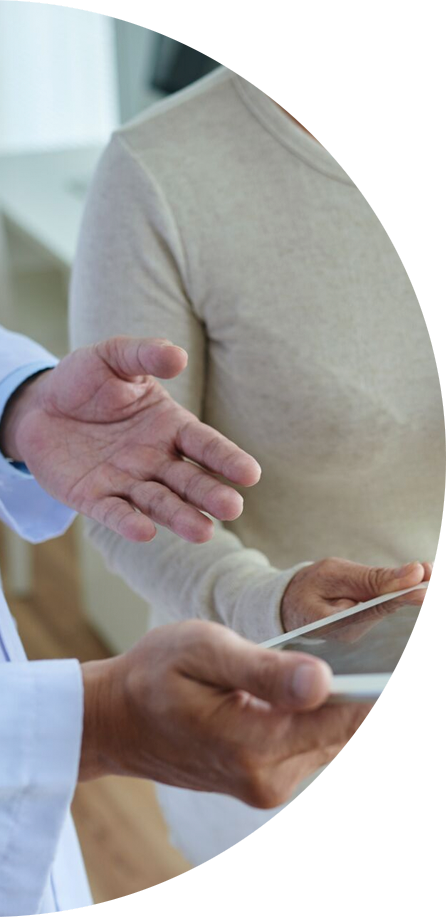 Разработано для лучшей защиты общественного здоровья
Сформулированы с использованием надежных научных данных
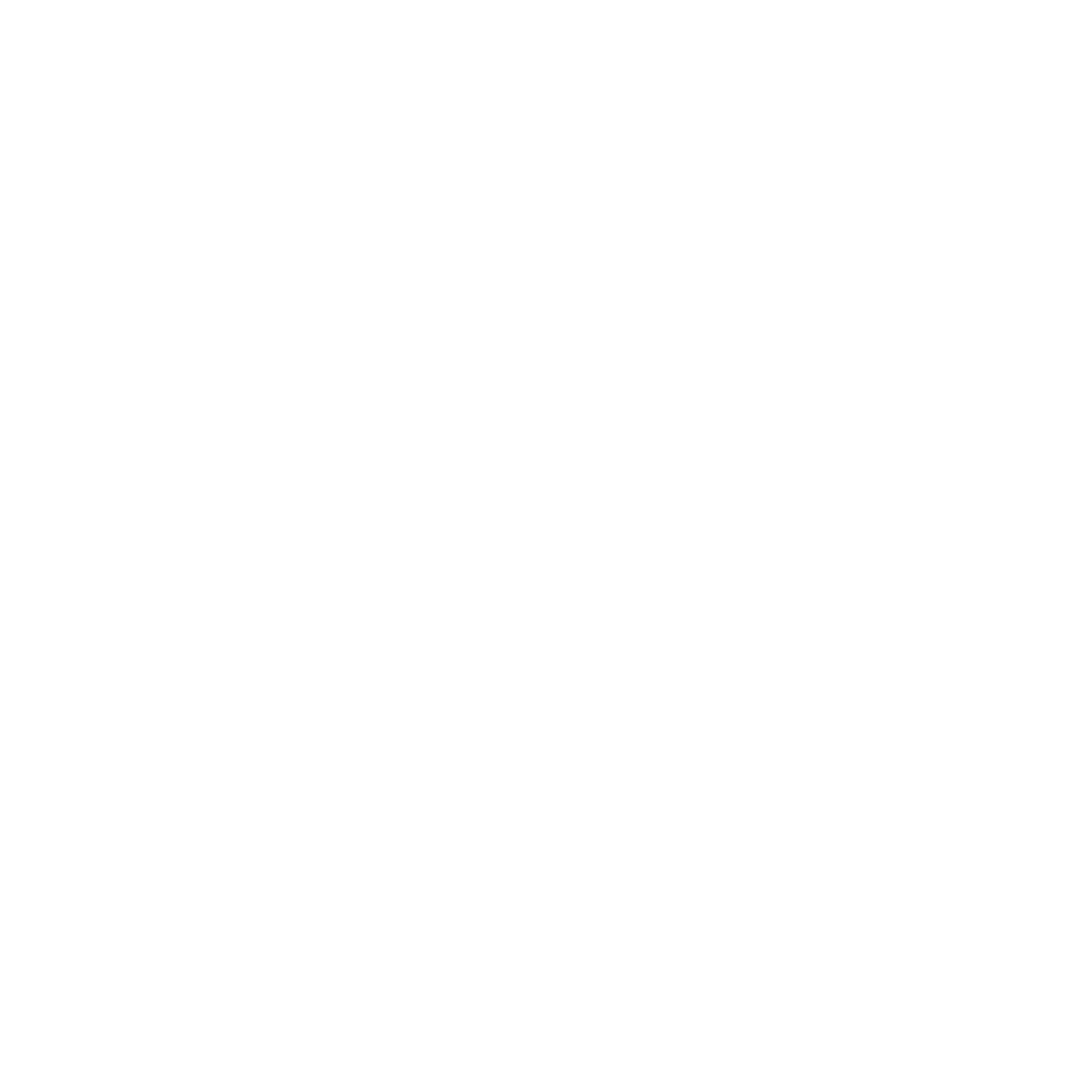 [Speaker Notes: С учетом этих различных типов вакцин, дозировки и ингредиентов ключевые лица, принимающие решения, такие как национальные менеджеры по иммунизации и государственные чиновники, разрабатывают графики введения вакцин для наилучшей защиты общественного здоровья. Эти графики сформулированы с использованием надежных научных данных.
Графики плановой иммунизации варьируются от страны к стране, но у ВОЗ есть рекомендации для плановой иммунизации. Эти рекомендации основаны на выводах из базовых документов ВОЗ (источник: https://www.who.int/immunization/policy/immunization_tables/en/).
Ссылка на рекомендуемые ВОЗ графики иммунизации приведена в конце этой презентации.]
ОБЕСПЕЧЕНИЕ БЕЗОПАСНОСТИ И ЭФФЕКТИВНОСТИ ВАКЦИНЫ
ЭТАП
1
ЭТАП
2
ЭТАП
3
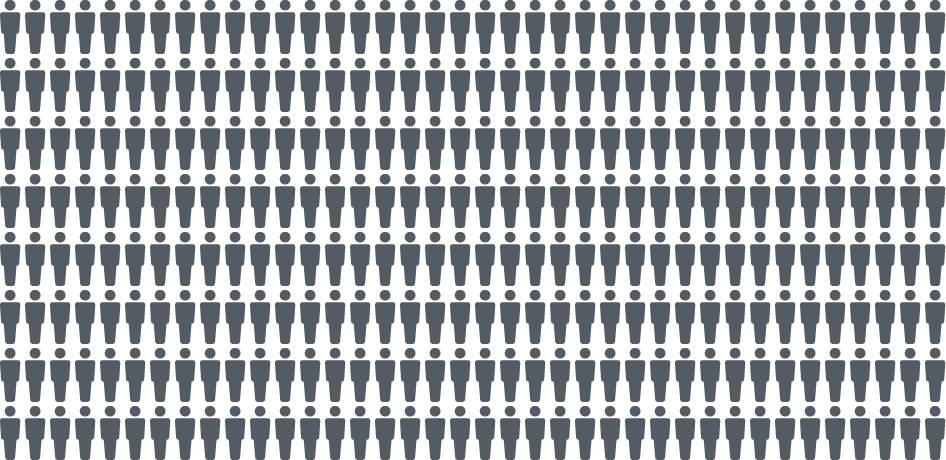 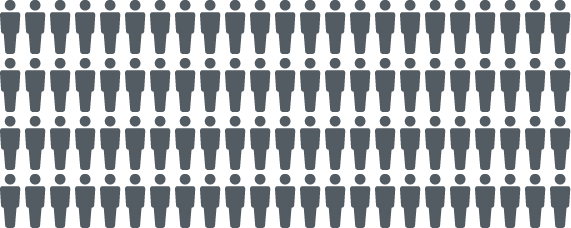 20-100 ЗДОРОВЫХ ВОЛОНТЕРОВ
НЕСКОЛЬКО СОТЕН ВОЛОНТЕРОВ
СОТНИ ТЫСЯЧ ВОЛОНТЕРОВ
Безопасна ли эта вакцина?
Кажется ли что эта вакцина работает?
Есть серьезные побочные эффекты? 
Как связана доза с побочными эффектами?
Каковы наиболее распространенные краткосрочные побочные эффекты?
Как иммунная система волонтеров реагирует на вакцину?
Как сравниваются люди, которые получают вакцину, с теми, которые не получают?
Безопасна ли вакцина?
Эффективна ли вакцина?
[Speaker Notes: Подобно тому, как графики плановой иммунизации составляются с использованием надежных научных данных, меры безопасности вакцин являются тщательными и основаны на строгой научной практике для информирования о тестировании, мониторинге и надзоре за вакцинами.
Но, как и все лекарства, вакцины могут вызывать побочные эффекты.
Тестирование, мониторинг и наблюдение проводятся до и после введения вакцины, чтобы минимизировать возможные побочные эффекты и гарантировать, что все вакцины безопасны и эффективны (источник: https://vaccine-safety-training.org/expectations-towards-safety-of-vaccines.html).
ВОЗ тесно сотрудничает с национальными регулирующими органами для обеспечения того, чтобы глобальные стандарты и руководящие принципы были разработаны и легкодоступны для оценки качества, безопасности и иммуногенности вакцин.
Процесс лицензирования вакцин варьирует от страны к стране, но основные компоненты в основном одинаковы.
Перед внедрением вакцины в программу иммунизации кандидат на вакцину должен пройти несколько этапов все более масштабных клинических испытаний. Если вакцина считается безопасной и эффективной, а выгоды перевешивают риски, то производственные мощности готовы обеспечить безопасность и качество вакцины после выдачи лицензии.
После введения вакцина постоянно контролируется с использованием обширных систем наблюдения. Национальные регулирующие органы продолжают отслеживать и расследовать нежелательные явления после иммунизации, чтобы обеспечить безопасность вакцины. В дополнение к национальному эпиднадзору существует также глобальный эпиднадзор для выявления, регистрации и расследования любых побочных реакций на иммунизацию.
Во многом благодаря этой надежной инфраструктуре безопасности вакцин до, во время и после внедрения вакцин случаи заболеваний или травм, вызванных вакцинами, невероятно редки.
Мы рассмотрим распространенные опасения и неправильные представления о вакцинах и иммунизации позже, но важно помнить - и общаться с пациентами - что преимущества иммунизации значительно перевешивают риски, во многом благодаря этим мерам.]
НЕПРЕРЫВНЫЙ МОНИТОРИНГ БЕЗОПАСНОСТИ
БЕЗОПАСНОСТЬ ВАКЦИН ПРОДОЛЖАЕТ МОНИТОРИЗИРОВАТСЯ
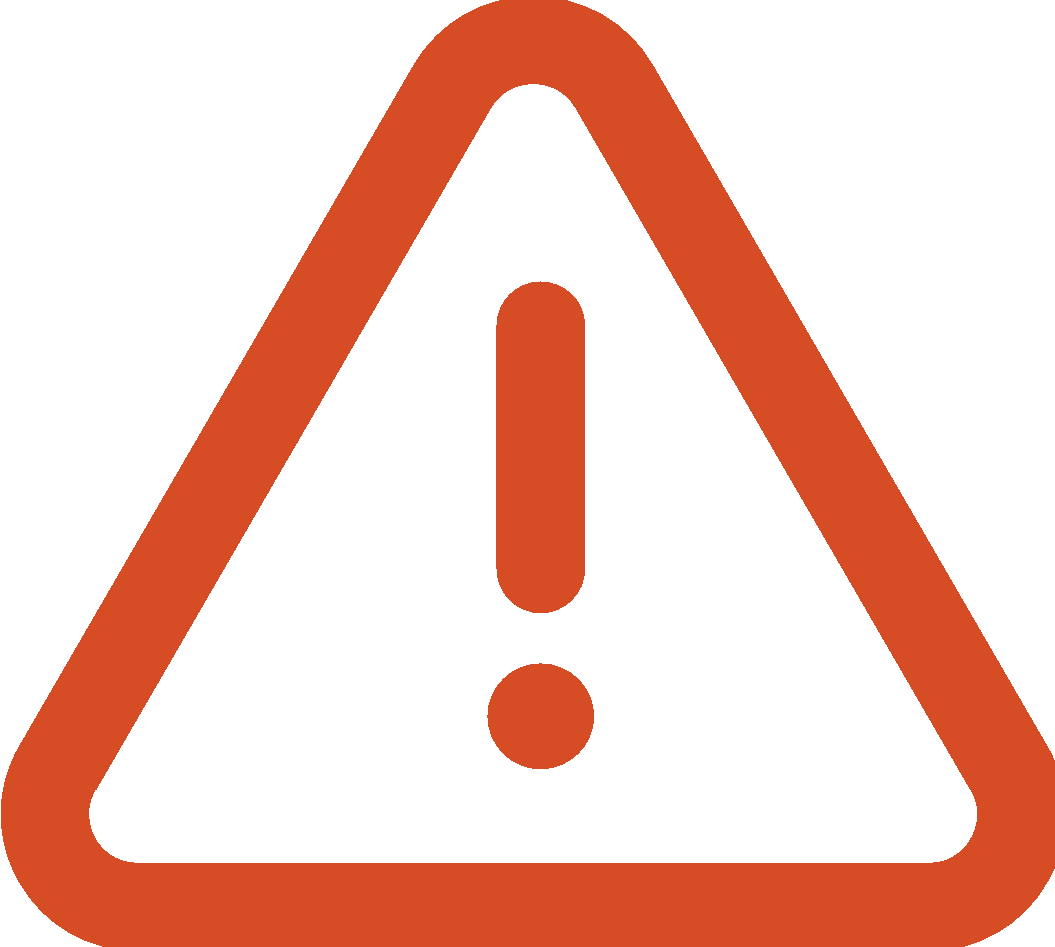 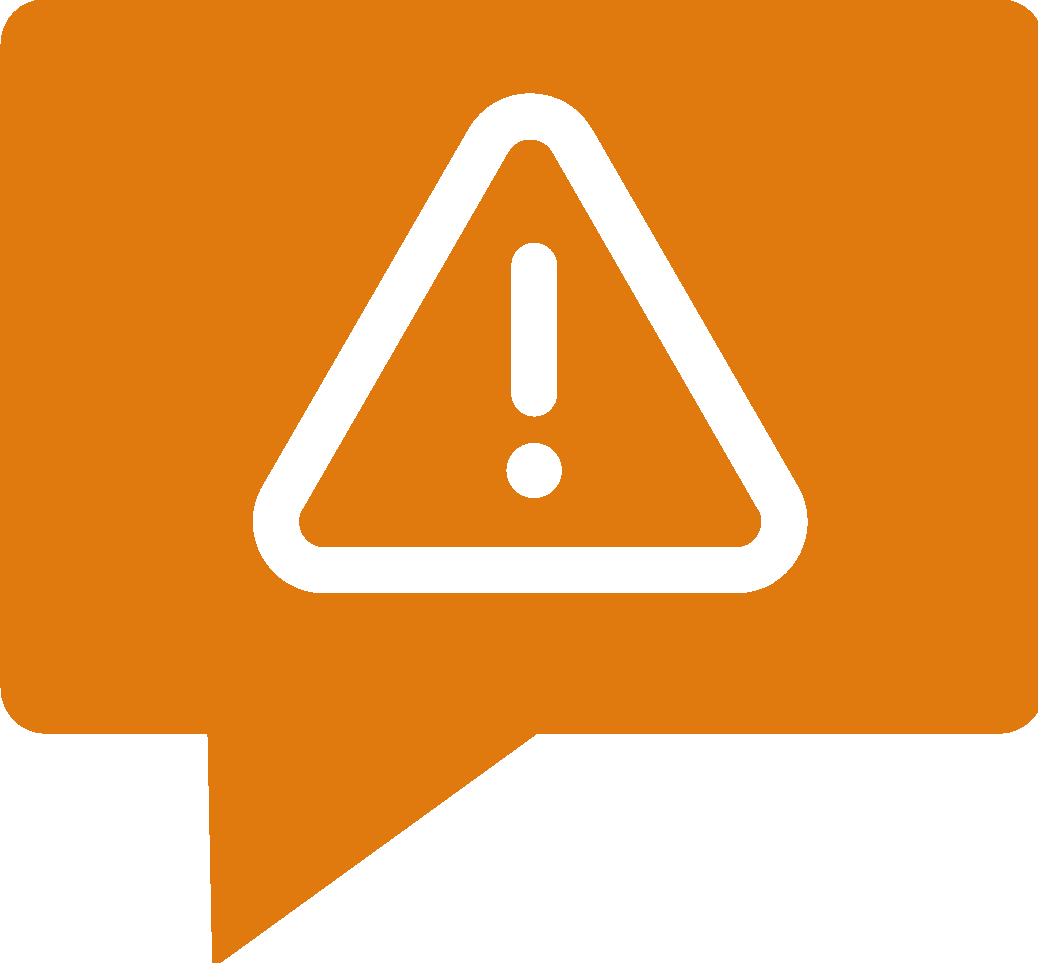 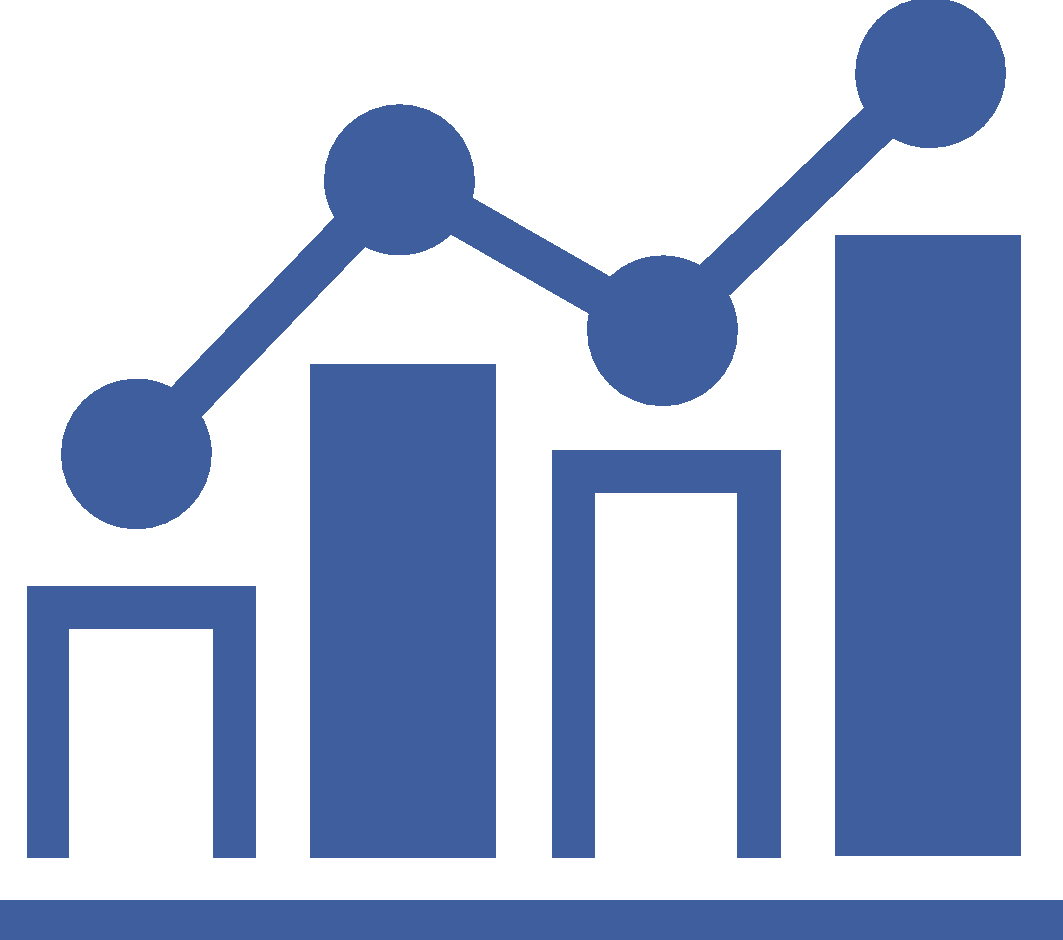 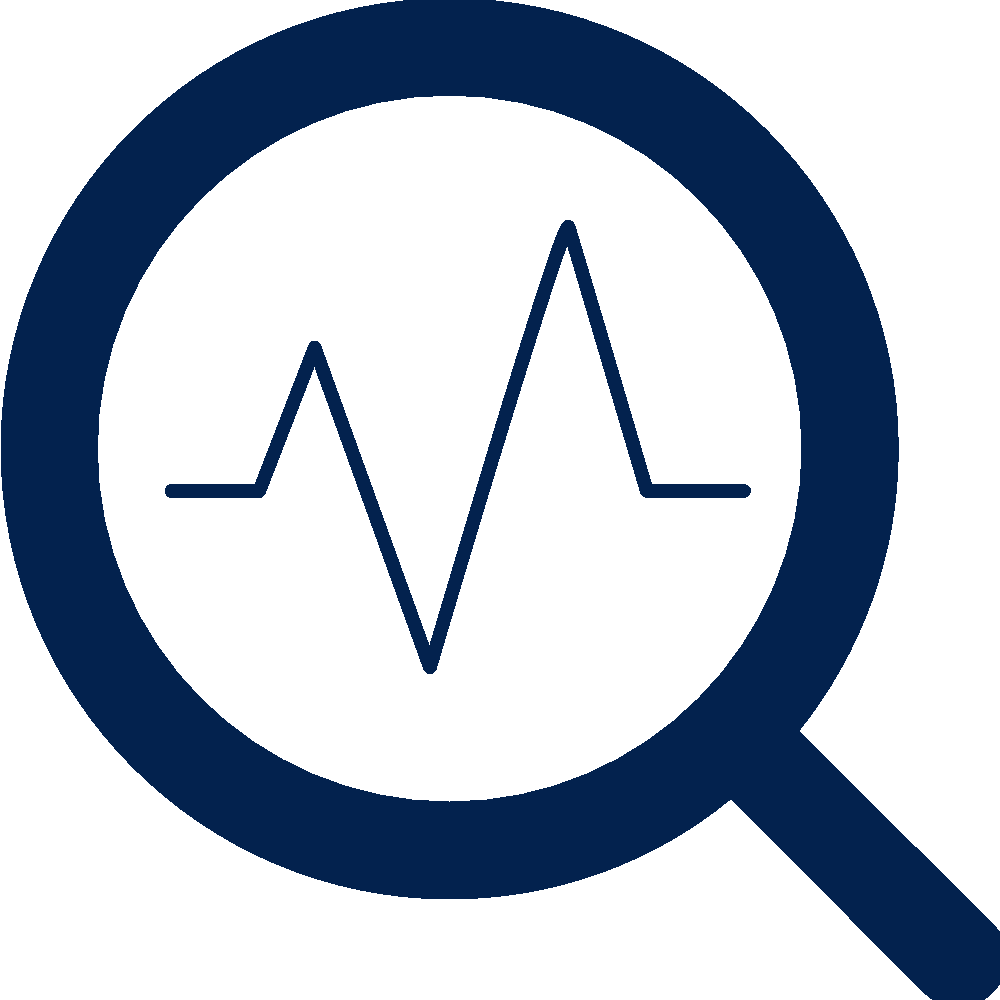 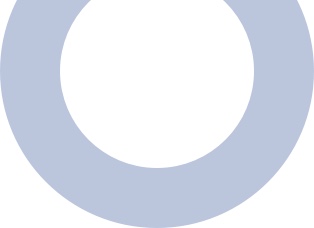 [Speaker Notes: Подобно тому, как графики плановой иммунизации составляются с использованием надежных научных данных, меры безопасности вакцин являются тщательными и основаны на строгой научной практике для информирования о тестировании, мониторинге и надзоре за вакцинами.
Но, как и все лекарства, вакцины могут вызывать побочные эффекты.
Тестирование, мониторинг и наблюдение проводятся до и после введения вакцины, чтобы минимизировать возможные побочные эффекты и гарантировать, что все вакцины безопасны и эффективны (источник: https://vaccine-safety-training.org/expectations-towards-safety-of-vaccines.html).
ВОЗ тесно сотрудничает с национальными регулирующими органами для обеспечения того, чтобы глобальные стандарты и руководящие принципы были разработаны и легкодоступны для оценки качества, безопасности и иммуногенности вакцин.
Процесс лицензирования вакцин варьирует от страны к стране, но основные компоненты в основном одинаковы.
Перед внедрением вакцины в программу иммунизации кандидат на вакцину должен пройти несколько этапов все более масштабных клинических испытаний. Если вакцина считается безопасной и эффективной, а выгоды перевешивают риски, то производственные мощности готовы обеспечить безопасность и качество вакцины после выдачи лицензии.
После введения вакцина постоянно контролируется с использованием обширных систем наблюдения. Национальные регулирующие органы продолжают отслеживать и расследовать нежелательные явления после иммунизации, чтобы обеспечить безопасность вакцины. В дополнение к национальному эпиднадзору существует также глобальный эпиднадзор для выявления, регистрации и расследования любых побочных реакций на иммунизацию.
Во многом благодаря этой надежной инфраструктуре безопасности вакцин до, во время и после внедрения вакцин случаи заболеваний или травм, вызванных вакцинами, невероятно редки.
Мы рассмотрим распространенные опасения и неправильные представления о вакцинах и иммунизации позже, но важно помнить - и общаться с пациентами - что преимущества иммунизации значительно перевешивают риски, во многом благодаря этим мерам.]
ПРОТИВОПОКАЗАНИЯ И МЕРЫ ПРЕДОСТОРОЖНОСТИ
Противопоказания и меры предосторожности - это условия, при которых не следует вводить вакцины. Большинство из этих условий являются временными, поэтому иммунизацию часто можно проводить позже, когда условия больше не существуют.
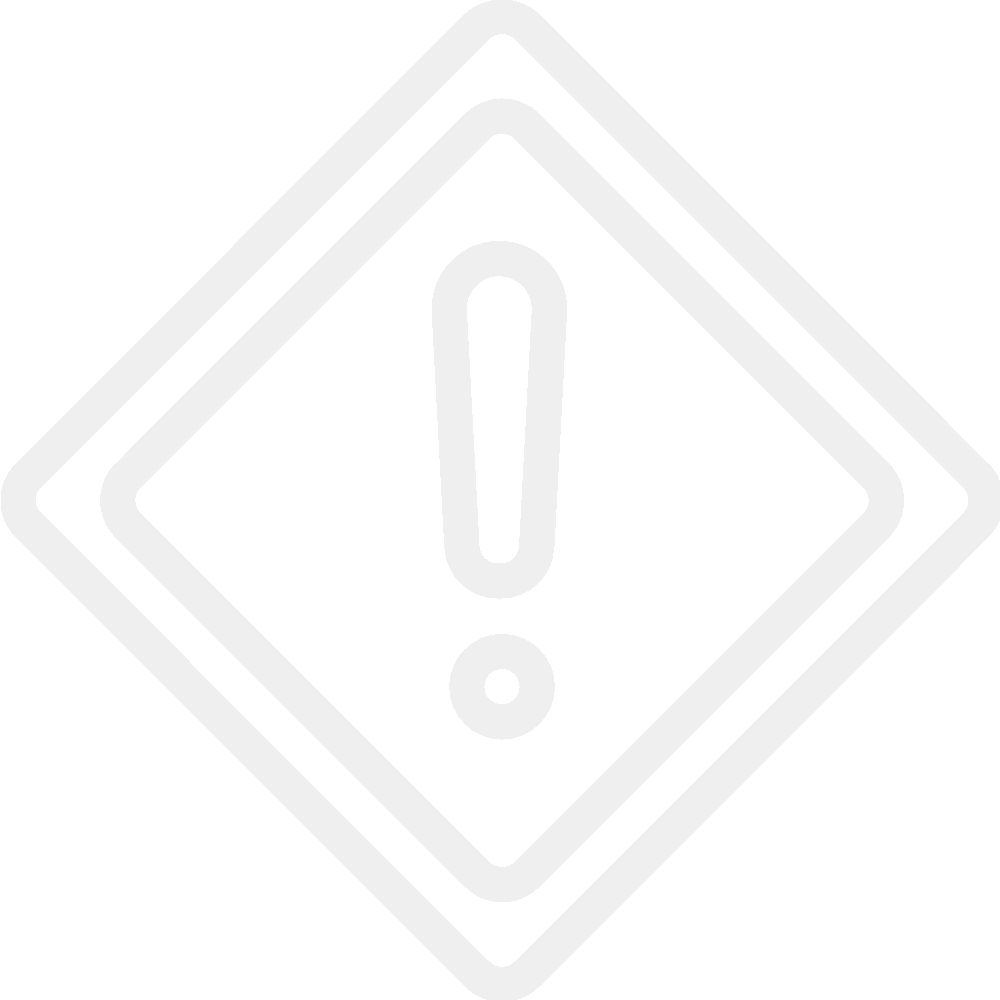 ПРЕДОСТОРОЖНОСТИ
ПРОТИВОПОКАЗАНИЯ
Редкое состояние у реципиента, которое увеличивает риск серьезных побочных реакций
Единственным противопоказанием, применимым ко всем вакцинам, является наличие в анамнезе тяжелой аллергической реакции после предыдущей дозы вакцины или компонента вакцины
Состояние реципиента, которое может увеличить риск серьезной побочной реакции, может вызвать диагностическую путаницу или может поставить под угрозу способность вакцины вырабатывать иммунитет
Вакцина может быть назначена, если польза от вакцины превышает риск
[Speaker Notes: Однако есть некоторые обстоятельства, при которых вакцины не следует вводить. Важно, чтобы медицинские работники проверяли пациентов на противопоказания и меры предосторожности перед введением каждой дозы вакцины.
Противопоказанием к иммунизации является редкое состояние у реципиента, которое увеличивает риск серьезных побочных реакций. При наличии противопоказаний вводить вакцину не следует. Игнорирование противопоказаний может привести к нежелательным реакциям, которые могут нанести вред здоровью человека (источник: https://www.cdc.gov/vaccines/hcp/acip-recs/general-recs/contraindications.htmlhttps://www.cdc.gov/vaccines/hcp/acip-recs/general-recs/contraindications.html).
Единственным противопоказанием, применимым ко всем вакцинам, является наличие в анамнезе тяжелой аллергической реакции после предыдущей дозы вакцины или составляющей вакцины (предполагаемая частота тяжелых аллергических реакций на иммунизацию составляет 1 на 1 000 000 (источник: https://www.cdc.gov/vaccines/vac-gen/side-effects.htm)). Медицинские работники, применяющие вакцины, должны знать признаки аллергических реакций и быть готовыми к немедленным действиям.
Мера предосторожности - это состояние у реципиента, которое может увеличить риск серьезной побочной реакции, может вызвать диагностическую путаницу или может поставить под угрозу способность вакцины создавать иммунитет (источник: https://www.cdc.gov/vaccines/hcp/acip-recs/general-recs/contraindications.html).
Меры предосторожности обычно являются причиной для отсрочки введения вакцины, хотя медицинский работник может решить, что польза от иммунизации превышает риск неблагоприятной реакции.
Большинство противопоказаний и мер предосторожности носят временный характер, и вакцина может быть введена позже.
Медицинские работники должны отклоняться от рекомендуемых графиков иммунизации, только если у пациента имеются известные противопоказания или меры предосторожности. Неправильное представление об определенных условиях или обстоятельствах или неправильное определение противопоказаний или мер предосторожности, может привести к упущенным возможностям применения рекомендуемых вакцин, в результате чего люди подвергаются большему риску заболевания.
Подробный список противопоказаний и мер предосторожности для каждой вакцины приведен для справки среди дополнительных ресурсов в конце презентации.]
ОПАСНЫЕ ЭФФЕКТЫ НИЗКОГО ОХВАТА ВАКЦИНАЦИЕЙ
ДАЖЕ НЕБОЛЬШИЕ ОЧАГИ НИЗКОГО ОХВАТА МОГУТ ВЫЗВАТЬ СМЕРТЕЛЬНЫЕ ВСПЫШКИ
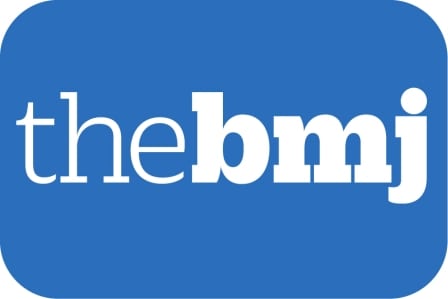 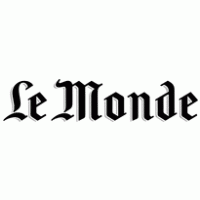 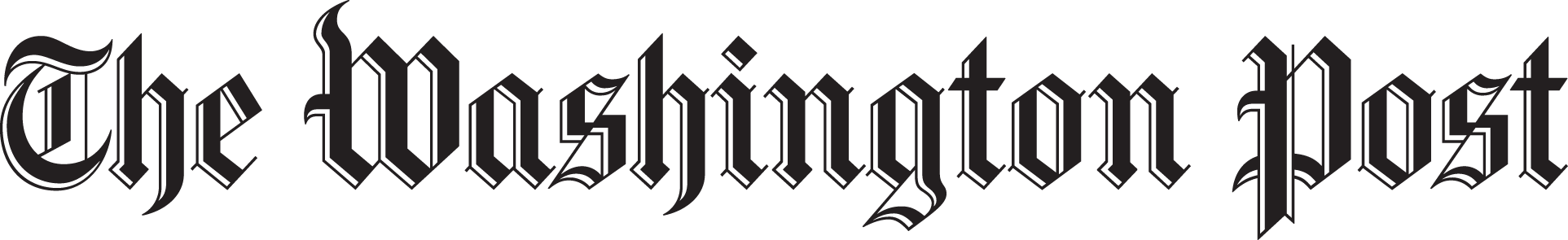 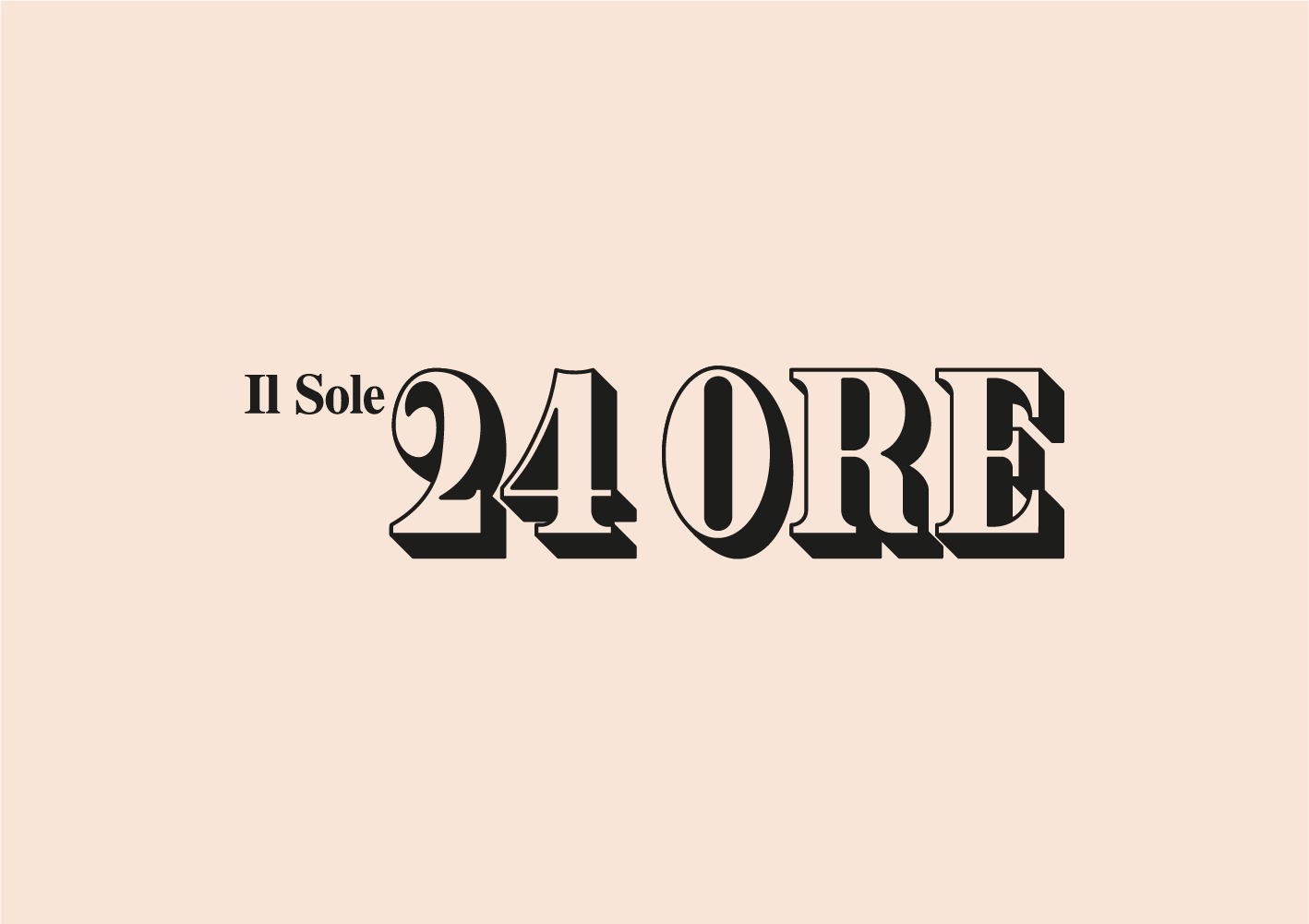 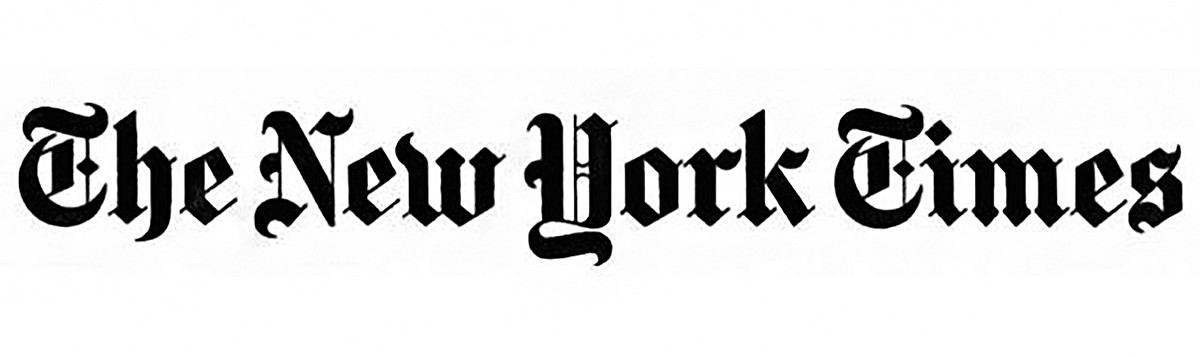 [Speaker Notes: Продвижение планов плановой иммунизации является важным компонентом обеспечения того, чтобы высокий процент населения был защищен вакцинами, что, в свою очередь, приносит много пользы сообществам.
Но важно помнить, что высокий уровень охвата вакцинацией среди большой популяции не обязательно означает, что все защищены.
Среди широких областей с высоким уровнем охвата могут быть очаги низкого охвата, которые могут привести к вспышкам.
Корь часто является первым инфекционным заболеванием, которое извлекает выгоду из этих очагов низкого охвата вакцинами, потому что это одно из самых заразных заболеваний.
Если охват вакцинацией против кори в сообществе падает ниже 96 процентов, корь может начать распространяться. Когда это происходит, один случай кори может быстро перерасти в вспышку.
Этот трагический сценарий, которого можно было избежать, неоднократно разыгрывался в последние годы во всем мире, в том числе в Румынии, Молдове, Сербии, США, Франции, Италии, Греции, Бразилии, на Филиппинах и во многих других странах.
Имея безопасную и эффективную вакцину против кори, эти вспышки - и страдания, которые они причинили - можно полностью избежать.]
ОБЩИЕ МИФЫ
МИФ: ВАКЦИНЫ - ПРИЧИНА АУТИЗМА
Миф был спровоцирован ошибочными и мошенническими исследованиями
Исследование было отозвано, и у основного автора была отозвана медицинская лицензия
Последующие исследования не обнаружили никакой связи между вакцинами, их ингредиентами и аутизмом
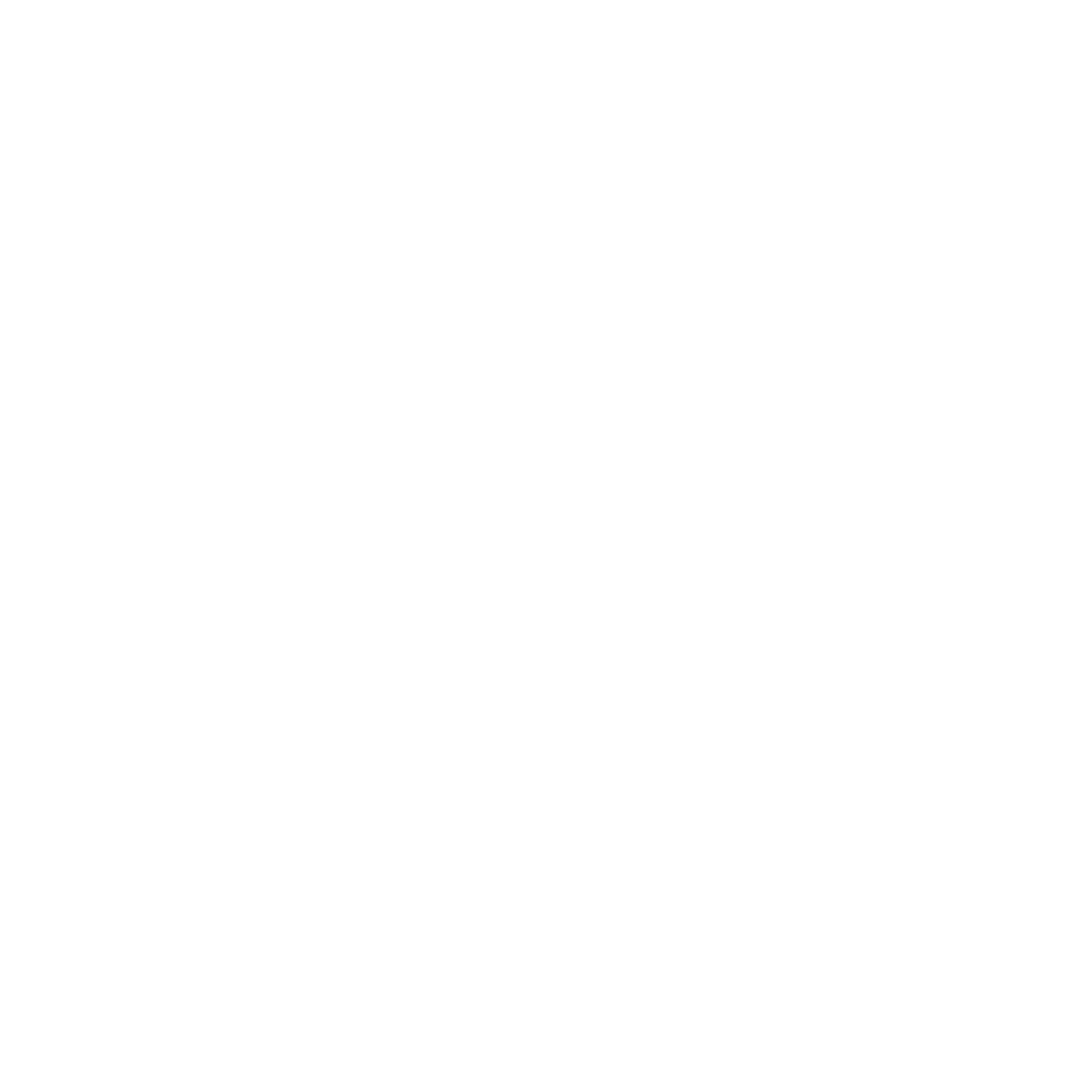 ФАКТ:
НЕТ НИКАКОЙ СВЯЗИ  МЕЖДУ ВАКЦИНАМИ И АУТИЗМОМ
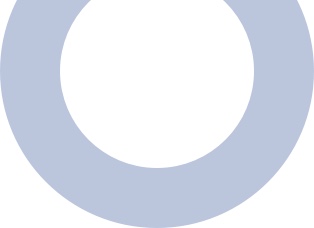 [Speaker Notes: В некоторых районах низкий уровень охвата вакцинами вызван слабыми системами здравоохранения или отсутствием необходимой инфраструктуры или реализации, чтобы обеспечить соответствие вакцин населению, которое в них больше всего нуждается.
Но все более низкий уровень охвата является результатом распространенных заблуждений относительно вакцин и иммунизации.
Одним из распространенных мифов является то, что вакцины вызывают аутизм.
Этот миф в значительной степени подогревается исследованием 1998 года, которое вызвало обеспокоенность по поводу возможной связи между вакциной MMR и аутизмом.
После публикации это исследование было признано ошибочным и мошенническим. Он был отозван, и у ведущего автора была отозвана его медицинская лицензия.
Многие последующие исследования не показывают никаких доказательств связи между вакциной MMR и аутизмом, или любыми другими вакцинами и аутизмом. Дополнительная информация по этой теме от Центров США по контролю и профилактике заболеваний включена в ресурсы в конце этой презентации.]
ОБЩИЕ МИФЫ
МИФ: ЛУЧШЕ РАСПРЕДЕЛИТЬ  ВАКЦИНЫ ДЛЯ ДЕТЕЙ С ИСПОЛЬЗОВАНИЕМ АЛЬТЕРНАТИВНОГО РАСПИСАНИЯ
С самого рождения иммунная система ребенка хорошо устроена для реагирования на вакцины
Нет никаких доказательств того, что расширение графика улучшает результаты в отношении здоровья
Задержка вакцинации увеличивает время восприимчивости детей к болезням
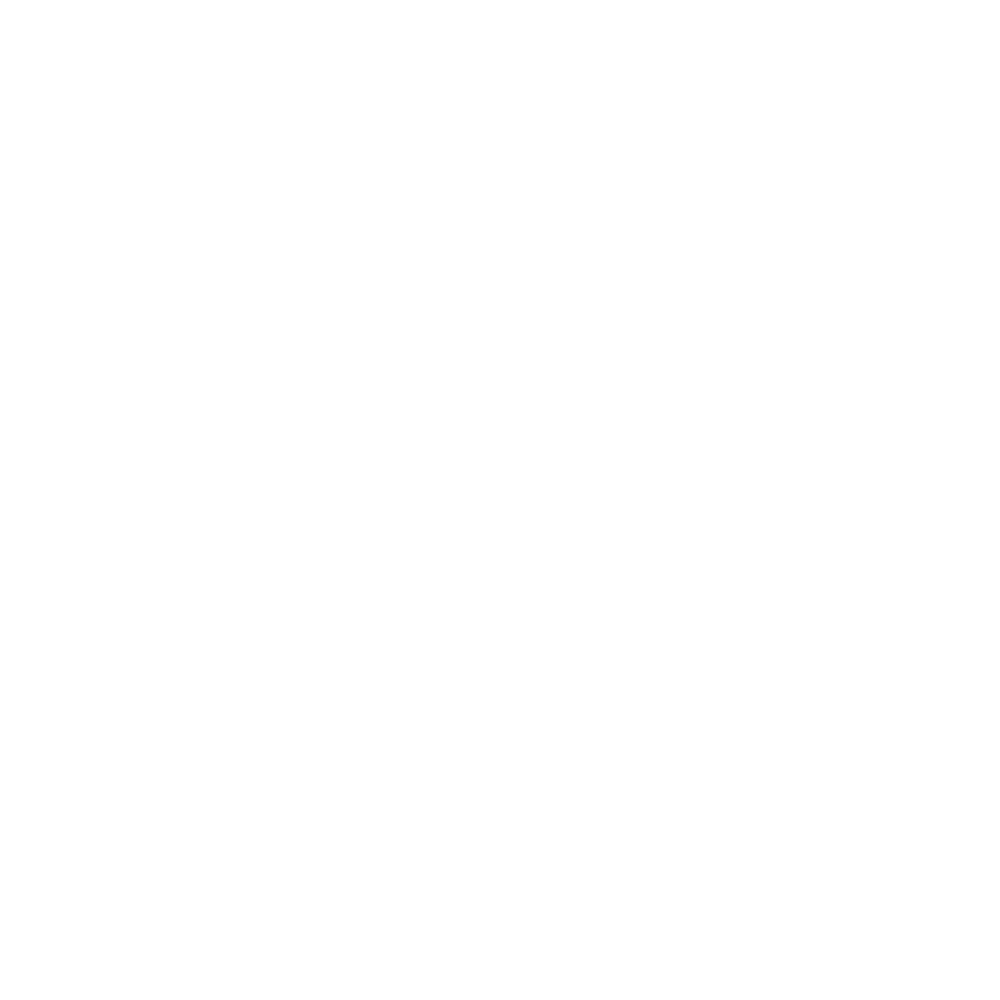 ФАКТ:
ПРОДЛЕНИЕ ПЕРИОДА ВАКЦИНАЦИИ ОСТАВЛЯЕТ ДЕТЕЙ НЕЗАЩИЩЕННЫМИ
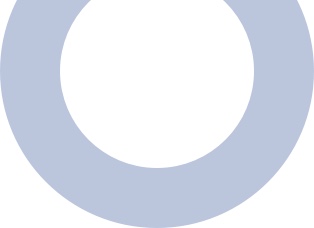 [Speaker Notes: Другой распространенный миф заключается в том, что обычная схема иммунизации подвергает детей слишком большому количеству патогенов. Этот миф может привести родителей к задержке введения некоторых вакцин.
С момента рождения детей они подвергаются воздействию триллионов бактерий и вирусов, на которые их иммунная система реагирует и вырабатывает антитела.
Иммунная система детей не только более чем способна реагировать на вакцины, но задержка вакцинации увеличивает время, в течение которого дети остаются уязвимыми к болезням.
Нет никаких доказательств того, что распространение графика снижает риск побочных реакций, но есть доказательства того, что рекомендуемый график иммунизации является наиболее эффективным способом защиты детей от болезней, предупреждаемых с помощью вакцин.
Самое главное, что введение нескольких вакцин одновременно, как рекомендовано в графиках регулярных иммунизаций, является безопасным и эффективным. Но соблюдение рекомендованного графика иммунизации также дает логистические преимущества: введение нескольких вакцин за одно посещение освобождает время и ресурсы как для медицинских работников, так и для лиц, осуществляющих уход, без ущерба для безопасности или здоровья.]
ОБЩИЕ МИФЫ
МИФ: ВАКЦИНЫ ПРИЧИНЯЮТ БОЛЕЗНИ КОТОРЫЕ ОНИ ПРЕДНАЗНАЧЕНЫ ПРЕДОТВРАТИТЬ
Неактивированные вакцины не могут вызывать заболевания
Практически неслыханно, чтобы живые ослабленные вакцины вызывали заболевание
Легкие симптомы встречаются редко, но могут указывать на реакцию иммунной системы (не инфекции)ю
ФАКТ:
ВАКЦИНЫ ПОДВЕРГАЮТСЯ ТЩАТЕЛЬНЫМ ИССЛЕДОВАНИЯМ И ОБЩЕГО МОНИТОРИНГА ДО ДНЯ УТВЕРЖДЕНИЯ
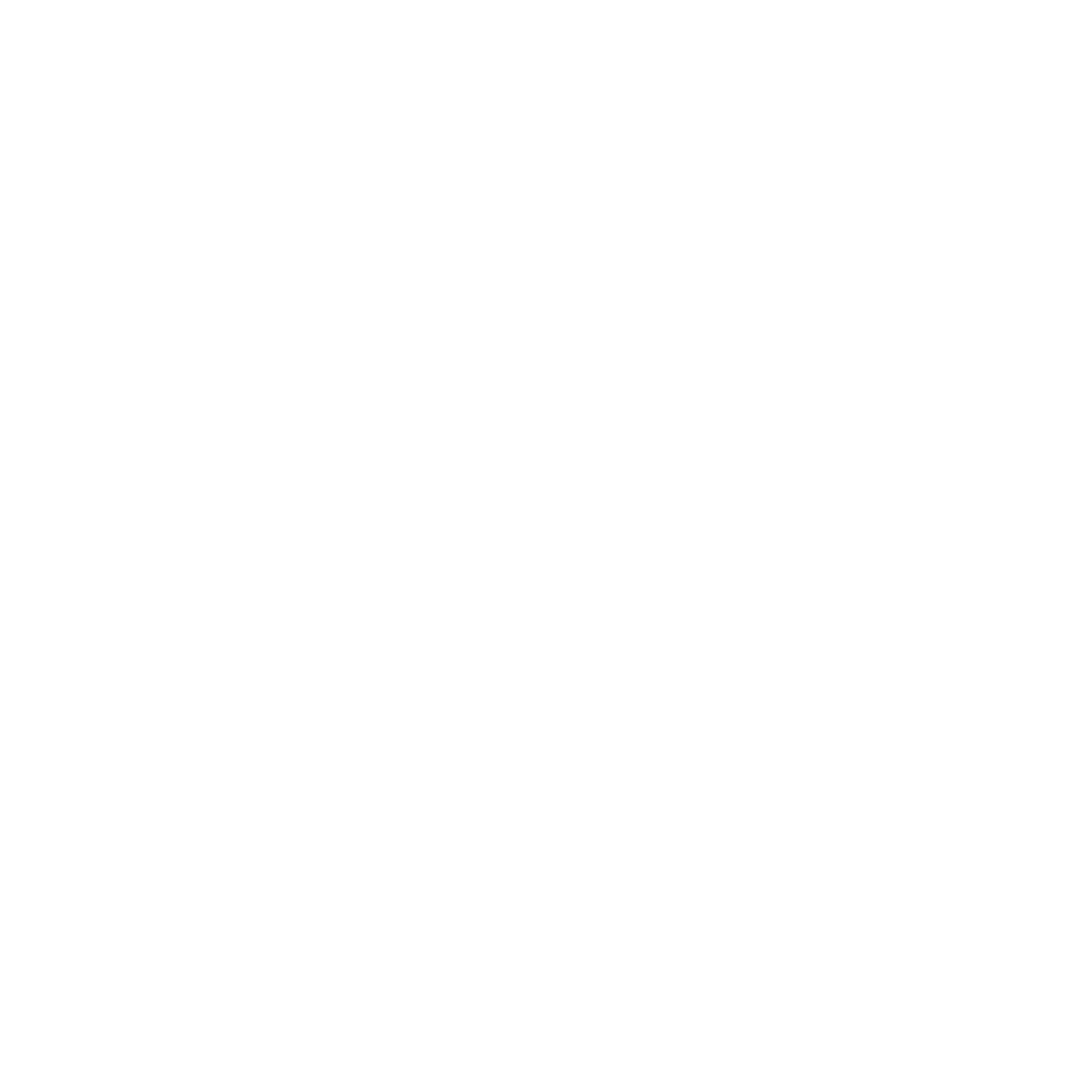 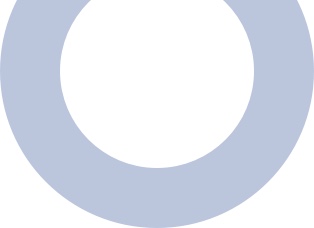 [Speaker Notes: Другой распространенный миф заключается в том, что вакцины вызывают болезнь, которую они призваны предотвратить. Это может сделать родителей нерешительными для вакцинации своих детей, потому что они могут опасаться, что иммунизация может сделать их детей больными.
В вакцинах используются ослабленные или убитые формы патогенов, которые не способны вызвать заболевание. Инактивированные вакцины не могут вызывать заболевания, и для живых аттенуированных вакцин вызывать заболевание крайне редко.
В редких случаях иммунизация может вызвать легкие симптомы, похожие на болезнь, от которой вакцина защищает. Эти симптомы являются не инфекцией, а скорее свидетельством иммунного ответа организма на вакцину.]
ОБЩИЕ МИФЫ
МИФ: МОЙ РЕБЕНОК ИМЕЕТ БОЛЬШЕ РИСКА И ВРЕДА ОТ ВАКЦИНЫ, ЧЕМ ОТ САМОЙ БОЛЕЗНИ
Риск естественной инфекции выше, чем риск иммунизации для каждой рекомендуемой вакцины
Серьезные побочные эффекты от иммунизации невероятно редки
Иммунизация это лучшая защита от смертельных болезней
Иммунизация предотвращает индивидуальные заболевания и крупные вспышки
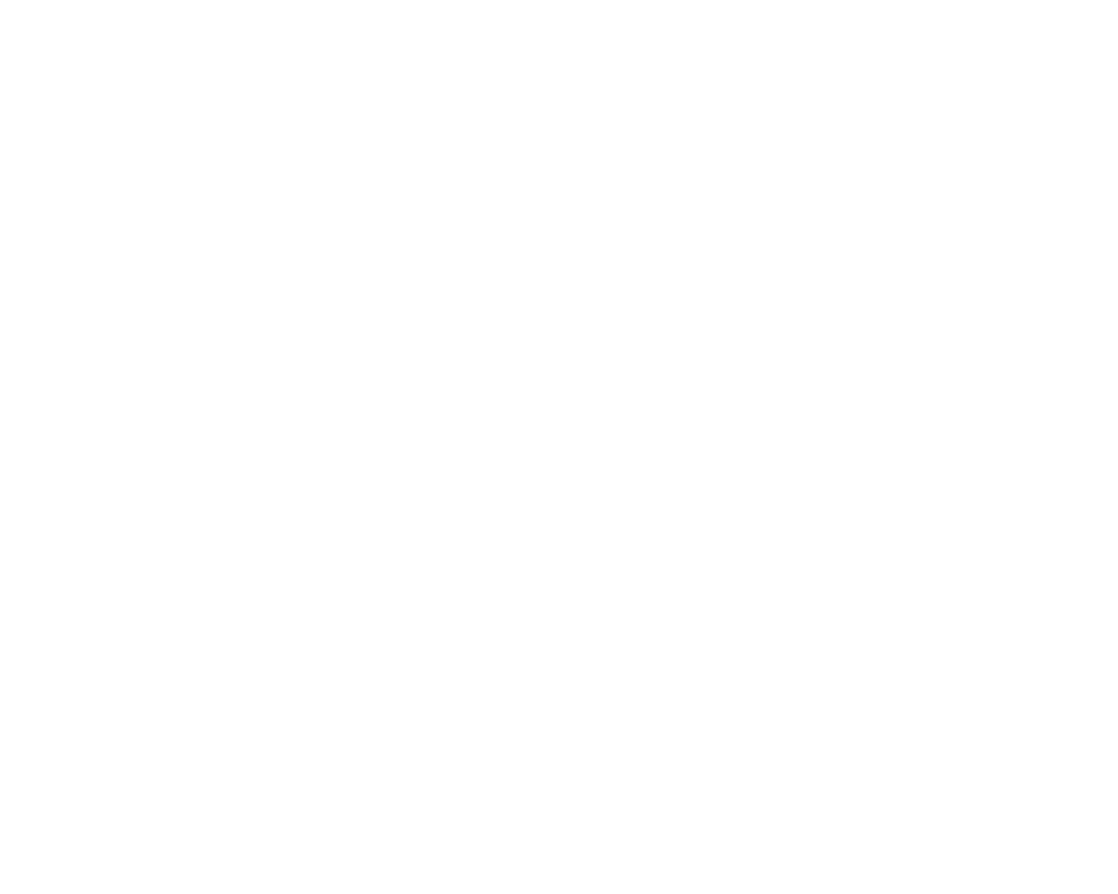 ФАКТ:
ПОЛЬЗА ОТ ИММУНИЗАЦИИ НАМНОГО ПРЕВЫШАЕТ РИСК
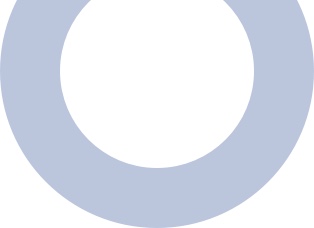 [Speaker Notes: Другой распространенный миф заключается в том, что вакцины не безопасны и более опасны, чем болезни, которые они предотвращают. Это связано с низким предполагаемым риском инфекционных заболеваний.
Преимущества иммунизации значительно перевешивают риски для каждой рекомендуемой вакцины.
Неблагоприятные события от иммунизации невероятно редки (шансы серьезных аллергических реакций составляют 1 на 1 миллион)
Иммунизация является наилучшей защитой от опасных для жизни заболеваний, которые могут быстро распространяться и вновь возникать при низком охвате иммунизации.
Преимущества иммунизации включают профилактику отдельных заболеваний, крупномасштабных вспышек.]
КОММУНИКАЦИЯ С ПАЦИЕНТАМИ ДЛЯ УКРЕПЛЕНИЯ ДОВЕРИЯ К ВАКЦИН
Предположить одобрение
Слушать
Подтвердить опасения 
Отвечать на опасения положительными  сообщениями о вакцинах, информацией, раскрывающей мифы
Сообщить о рисках задержки иммунизации
Поделитесь своим опытом об иммунизации
Проводите последующие беседы
Предоставьте дополнительные ресурсы о вакцинах
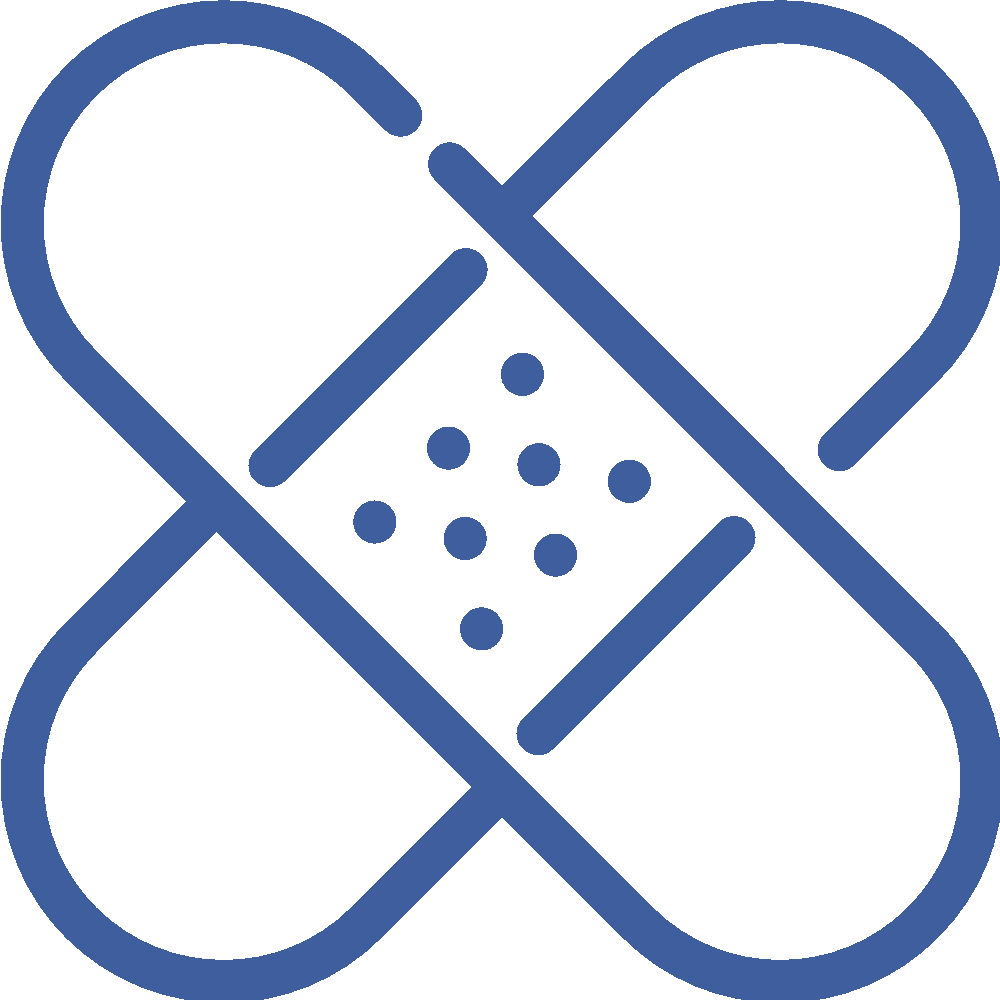 [Speaker Notes: Медицинские работники являются одними из самых надежных источников медицинской информации для пациентов и, следовательно, играют решающую роль в распространении точной информации и советов о том, как вакцины могут поддерживать здоровье их и их близких.
Во время беседы с пациентами о вакцинах важно, чтобы медицинские работники эффективно решали проблемы и рассказывали о пользе иммунизации.
Для этого есть несколько стратегий (источник: https://ecdc.europa.eu/sites/portal/files/media/en/publications/Publications/lets-talk-about-hesitancy-vaccination-guide.pdf):
Сначала предположим, что пациент согласится с  вакцинацией. Исследования показывают, что сообщения от поставщиков, предполагающих что пациенты будут вакцинированы, вместо того, чтобы спрашивать пациентов, как они относятся к иммунизации, являются более эффективными (источник: https://ecdc.europa.eu/sites/portal/files/media/en/publications/Publications/lets-talk-about-protection-vaccination-guide.pdf).
Если пациент колеблется или сопротивляется, выслушайте его опасения. Получите представление об причинах его нерешительности к вакцинации (нерешительность к вакцинации - это задержка в принятии или отказе от иммунизации, несмотря на наличие служб иммунизации (источник: https://www.ncbi.nlm.nih.gov/pubmed/25896383). Пациенты или родители могут не решиться сделать прививку себе или своим детям по разным причинам. Некоторые из наиболее распространенных проблем связаны с безопасностью вакцин, теориями заговора, мифами или отсутствием информации.
Как только вы услышите их опасения, устраните их, признавая законные опасения, предоставляя положительную информацию о вакцинах и развенчивая мифы. Как и любые лекарства, вакцины могут вызывать побочные эффекты. Будьте честны с пациентами в отношении рисков, но подчеркивайте, что откладывать или пропускать вакцины опаснее, чем делать прививки.
И, наконец, может быть полезным представить свою собственную историю о том, как вы пришли к выводу, что вакцины безопасны и эффективны.. Поделитесь своими личными историями о том, как сделать прививку самостоятельно или сделать прививку своим детям. Это может привить большее чувство связи и доверия между пациентом и поставщиком (источник: http://pediatrics.aappublications.org/content/138/3/e20162146).
Даже если пациент не принимает вакцину во время одного визита, он может в будущем. Продолжайте разговор в будущем посещении.
В конечном счете, преимущества вакцин могут быть реализованы только путем иммунизации. Эффективное информирование о преимуществах - это одна из самых важных вещей, которую медицинские работники могут сделать для обеспечения защиты сообществ от болезней.]
ДОПОЛНИТЕЛЬНЫЕ РЕСУРСЫ
Национальный институт здравоохранения США, Национальный институт аллергии и инфекционных заболеваний (https://www.niaid.nih.gov/)
Как работают вакцины? https://www.niaid.nih.gov/research/how-vaccines-work
Европейский центр профилактики и контроля заболеваний (www.ecdc.europa.eu)
Давайте поговорим о нерешительности: Повышение доверия к вакцинации и ее понимание https://ecdc.europa.eu/sites/portal/files/media/en/publications/Publications/lets-talk-about-hesitancy-vaccination-guide.pdf
Давайте поговорим о предупреждение: повышение уровня вакцинации детей https://ecdc.europa.eu/en/publications-data/lets-talk-about-protection-enhancing-childhood-vaccination-uptake
[Speaker Notes: Спасибо, что нашли время, чтобы узнать побольше о вакцинах и иммунизации.
Мы надеемся, что благодаря этой презентации вы почувствуете себя более уверенно в своих знаниях о влиянии иммунизации, о том, как работают вакцины, о безопасности вакцин, распространенных мифах об иммунизации и о лучших методах информирования пациентов о важности иммунизации.
Будучи медицинским работником, мы надеемся, что вы примените то, что вы узнали сегодня, в своей работе и поделитесь этими знаниями с коллегами.
Мы надеемся, что вы будете использовать эту презентацию в качестве ресурса, включая дополнительные материалы, прилагаемые к этому слайду.]
ДОПОЛНИТЕЛЬНЫЕ РЕСУРСЫ
Всемирная Организация Здравоохранения (https://www.who.int/)
Электронный учебный курс обучения по Основам Безопасности Вакцин http://vaccine-safety-training.org/
Противопоказания к распространенным заболеваниям https://www.who.int/immunization/policy/contraindications.pdf
Рекомендации по плановой иммунизации https://www.who.int/immunization/policy/immunization_tables/en/  
Международный детский чрезвычайный фонд ООН (https://www.unicef.org/)
Содействие и укрепление жизненно важных инвестиций (ЮНИСЕФ) https://www.unicef.org/eca/sites/unicef.org.eca/files/2018-07/In%20focus%20-%20Immunization.pdf
Центры США по контролю и профилактике заболеваний (www.cdc.gov)
Вакцины не вызывают аутизм https://www.cdc.gov/vaccinesafety/concerns/autism.htm
[Speaker Notes: Спасибо, что нашли время, чтобы узнать побольше о вакцинах и иммунизации.
Мы надеемся, что благодаря этой презентации вы почувствуете себя более уверенно в своих знаниях о влиянии иммунизации, о том, как работают вакцины, о безопасности вакцин, распространенных мифах об иммунизации и о лучших методах информирования пациентов о важности иммунизации.
Будучи медицинским работником, мы надеемся, что вы примените то, что вы узнали сегодня, в своей работе и поделитесь этими знаниями с коллегами.
Мы надеемся, что вы будете использовать эту презентацию в качестве ресурса, включая дополнительные материалы, прилагаемые к этому слайду.]